ЦЕРЕМОНИЯ НАГРАЖДЕНИЯ ВЫДАЮЩИХСЯ ЛЮДЕЙ “ИНИЦИАТИВА 2016”
Номинация : “Лучший руссовед и литератор”
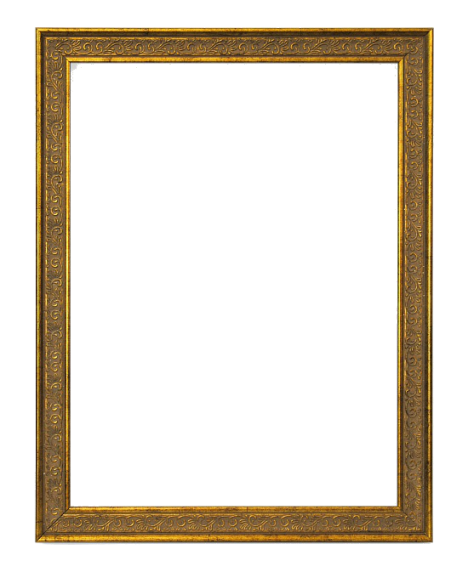 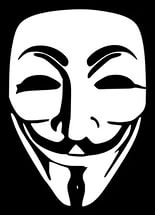 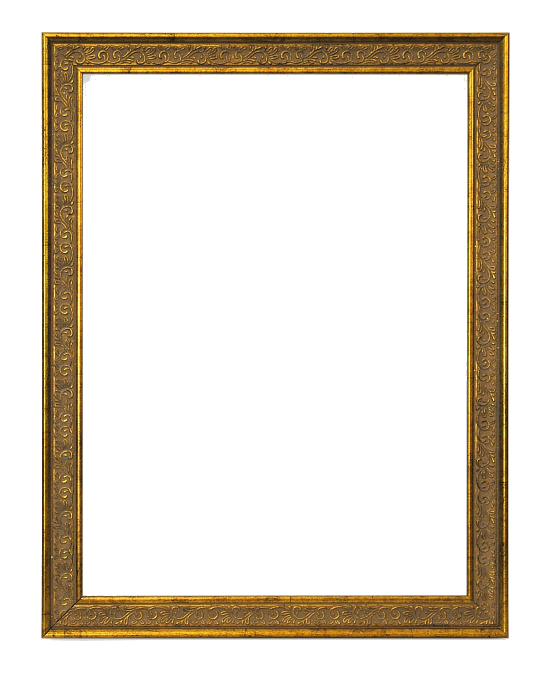 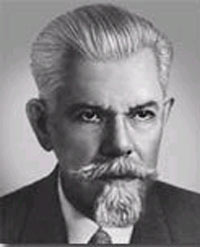 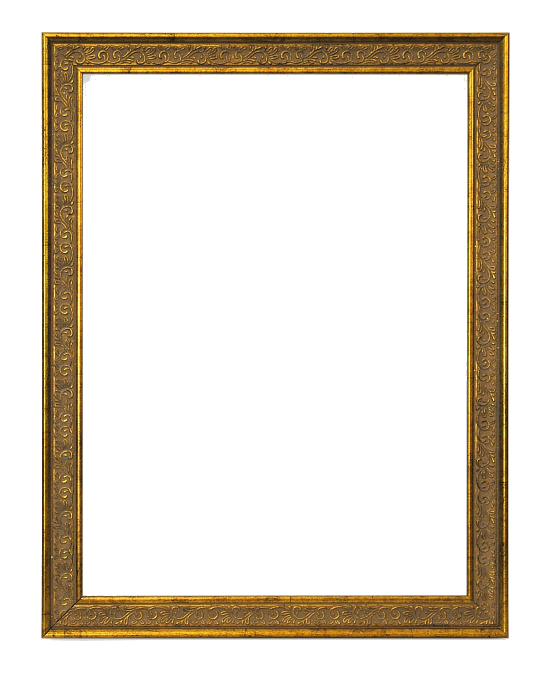 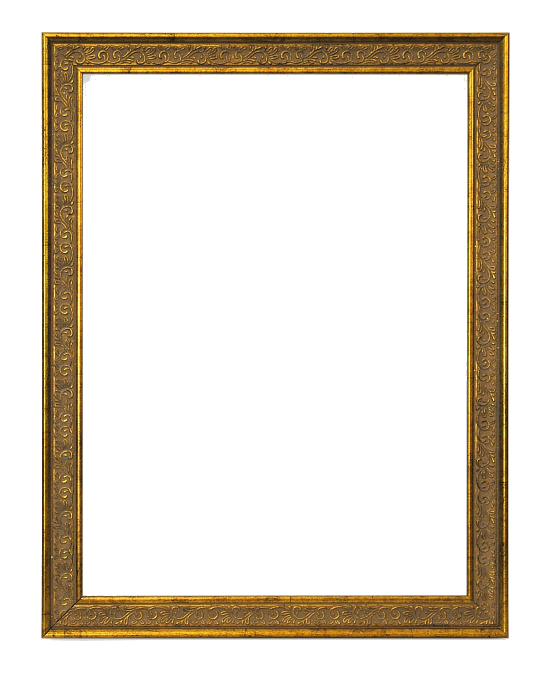 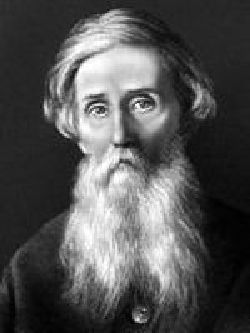 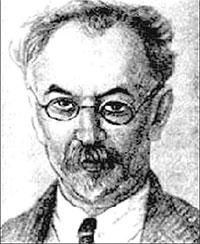 Л.В. Ганиева
С.И. Ожегов
А.С. Пешковский
В.И. Даль
Победитель:
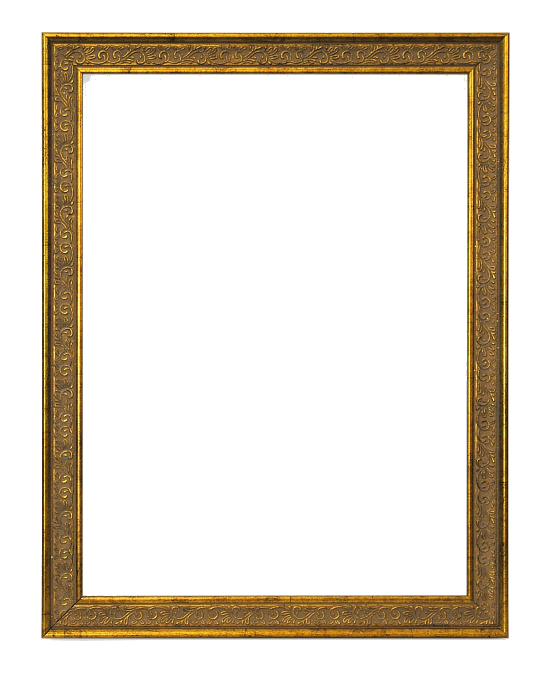 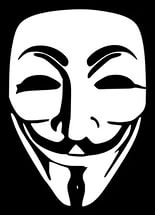 Ганиева Лариса Викторовна
НОМИНАЦИЯ: “ЛУЧШМЙ ЗНАТОК ИСТОРИИ ГОСУДАРСТВ”
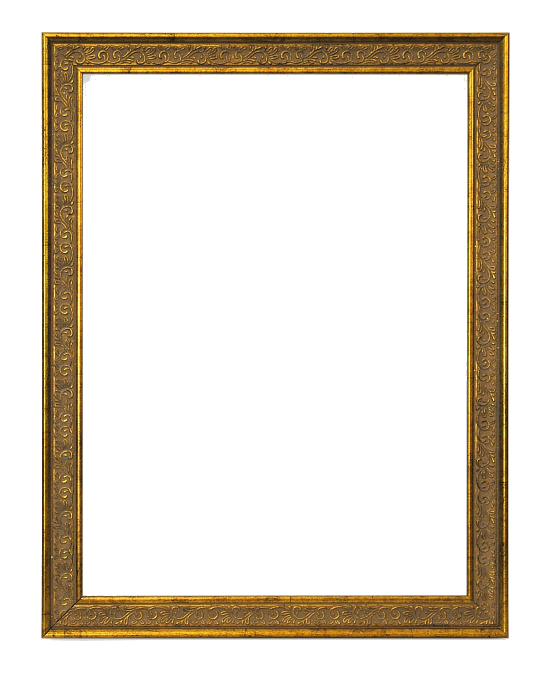 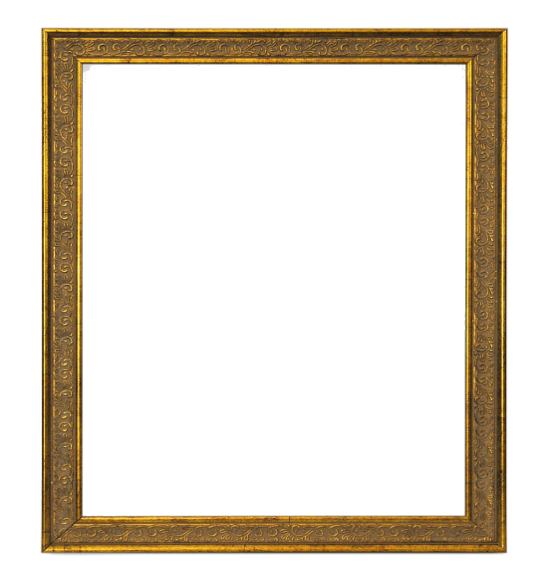 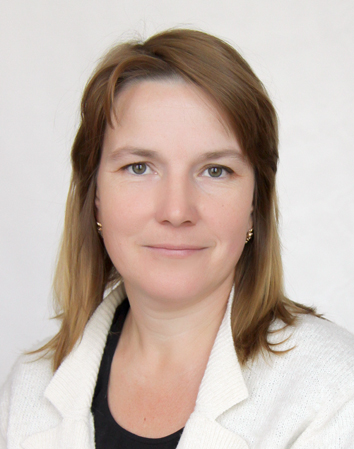 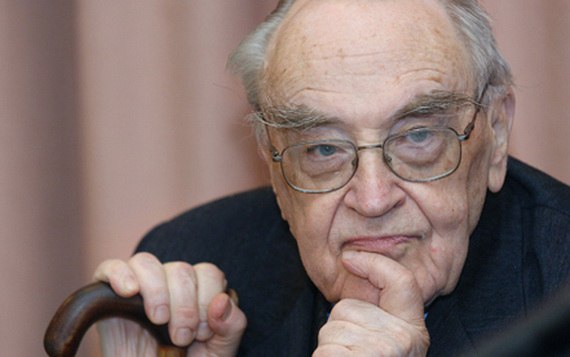 Сигруд Шмид
В.Р. Каримова
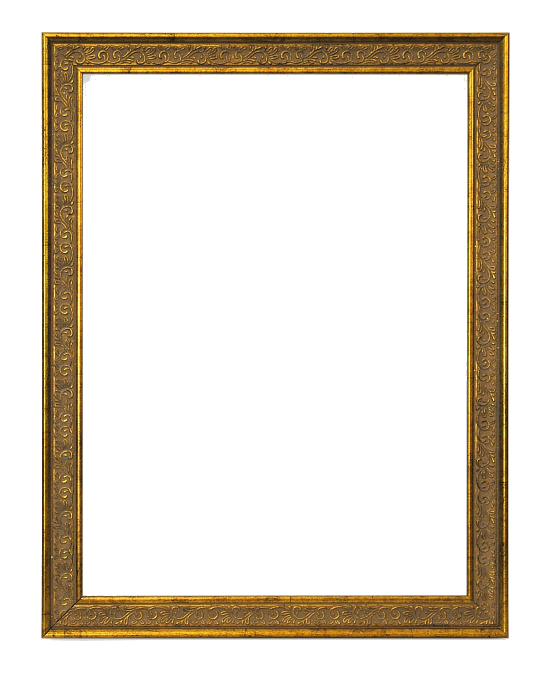 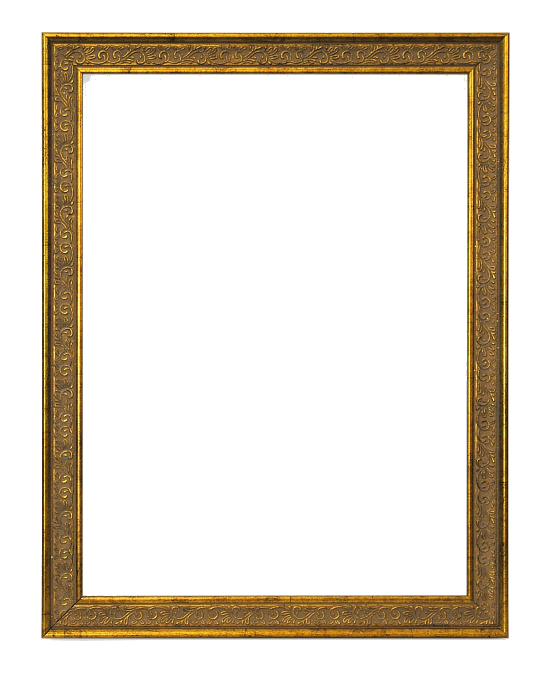 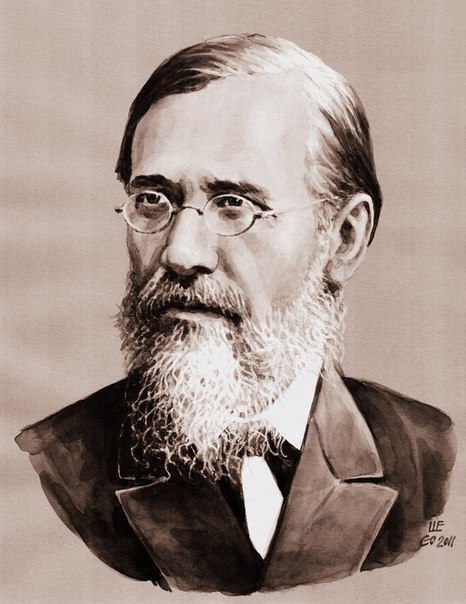 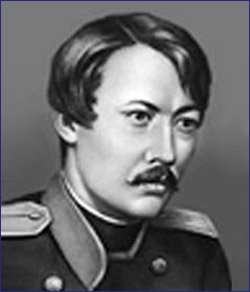 Шокан Валиханов
В. Ключевский
Победитель:
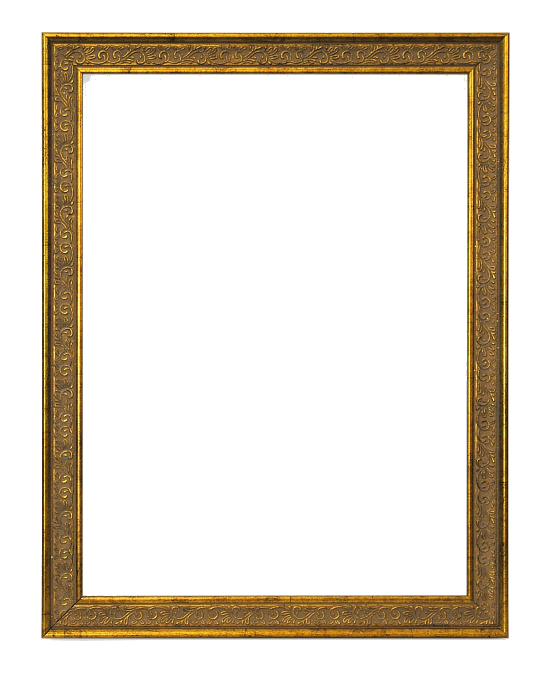 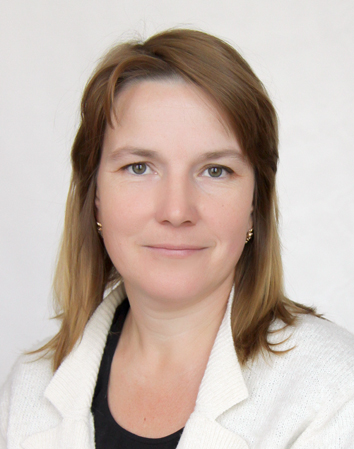 Каримова Резеда        Вагизовна
НОМИНАЦИЯ: “ЛУЧШИЙ ФИЗИК-ЛИРИК”
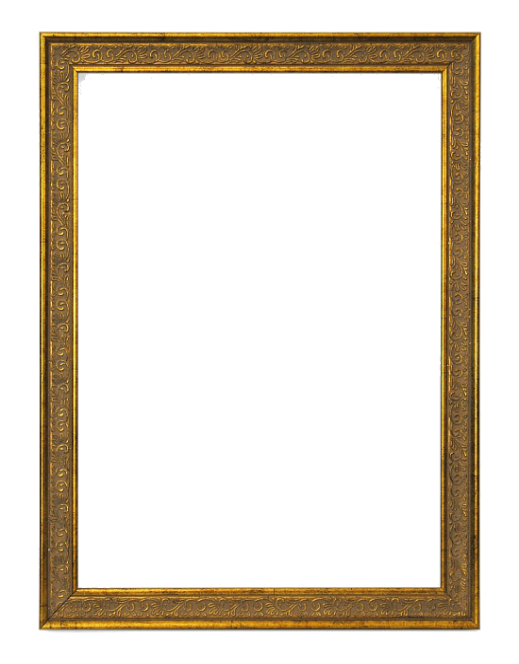 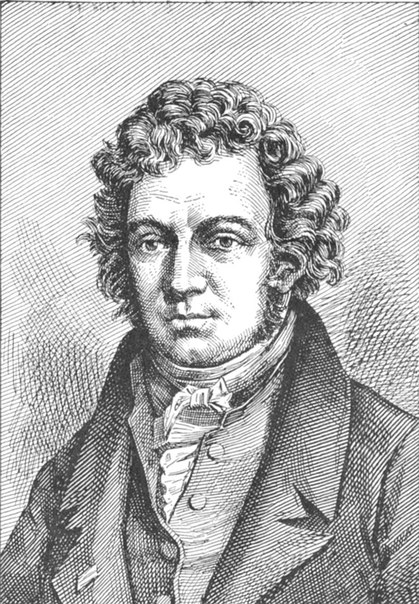 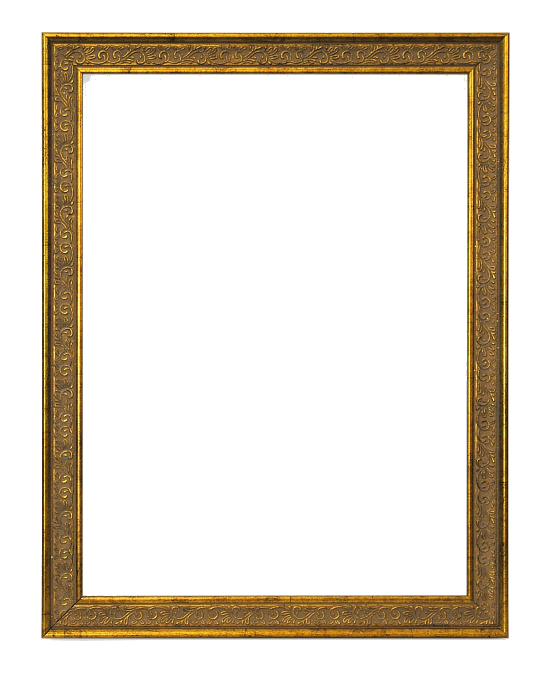 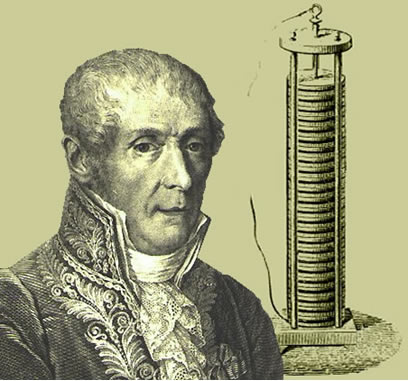 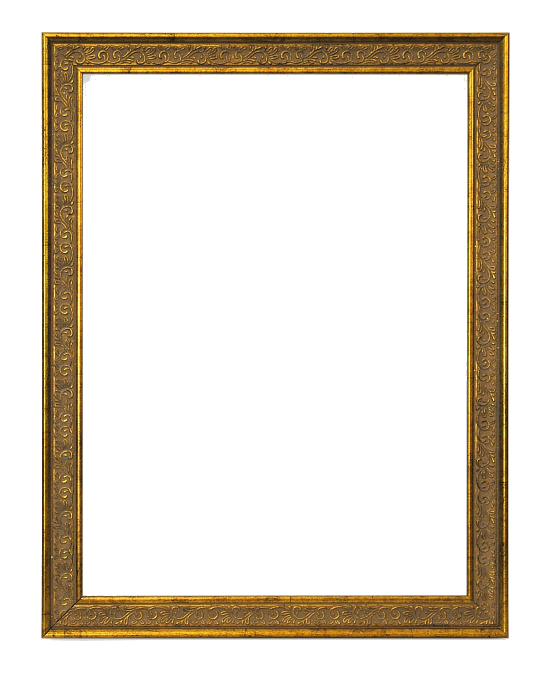 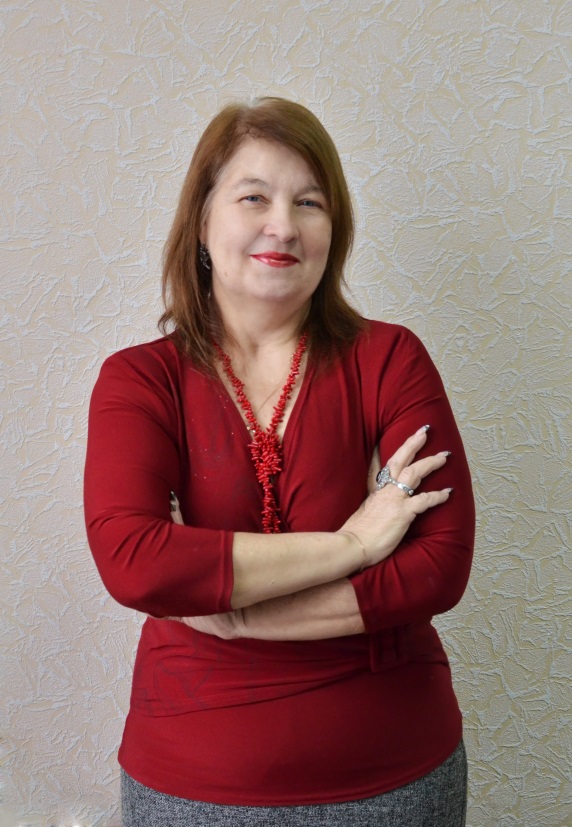 Андре Ампер
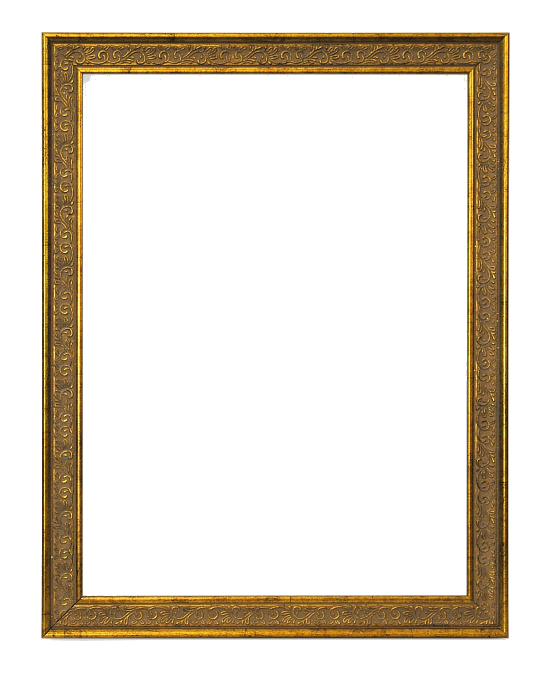 Александро Вольта
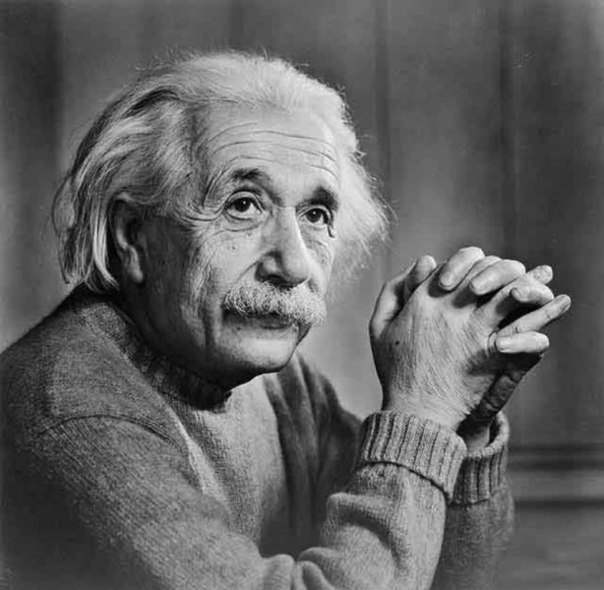 Я.Л. Нестерова
Альберт Энштейн
ПОБЕДИТЕЛЬ:
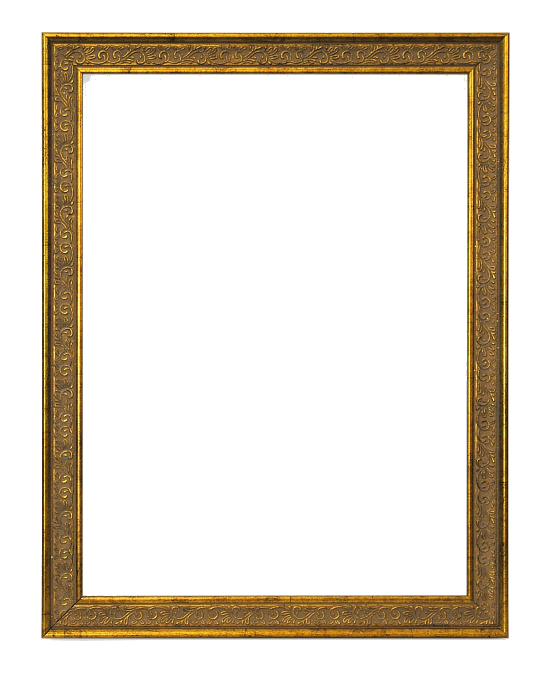 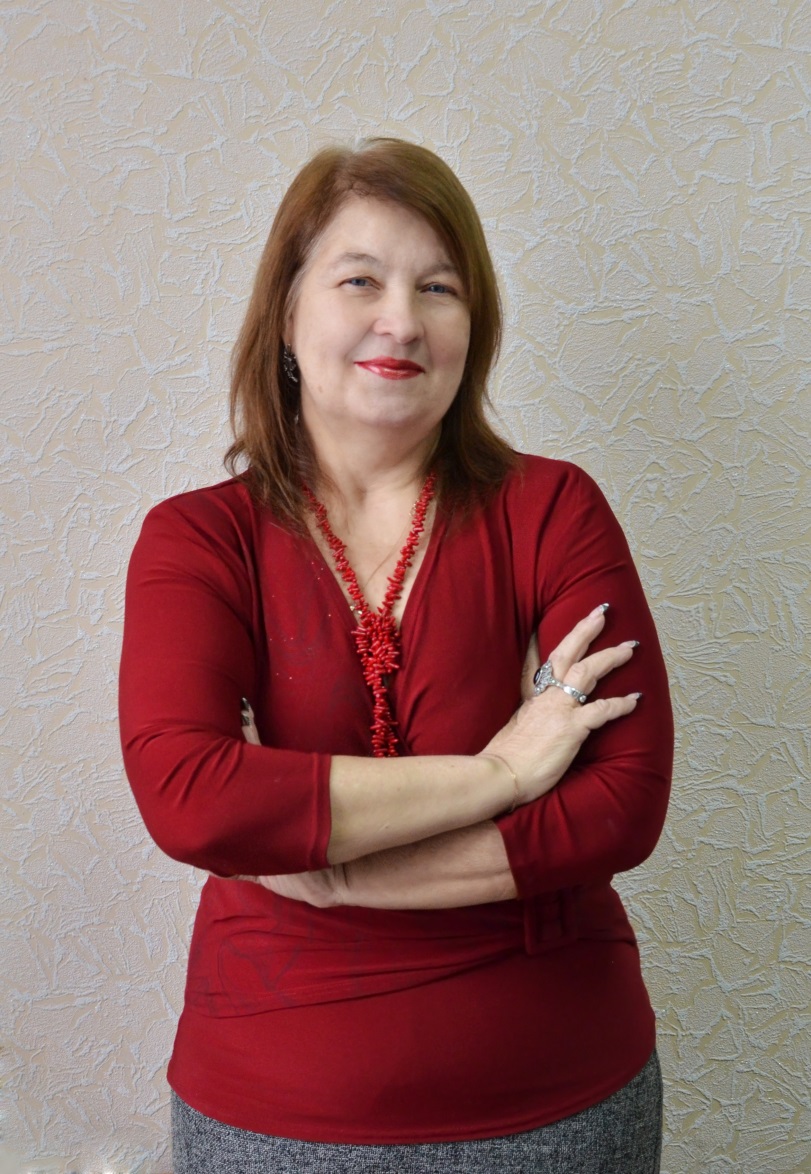 Нестерова Любовь Яковлевна
НОМИНАЦИЯ: 
“ЛУЧШИЙ МАТЕМАТИЧЕСКИЙ УМ”
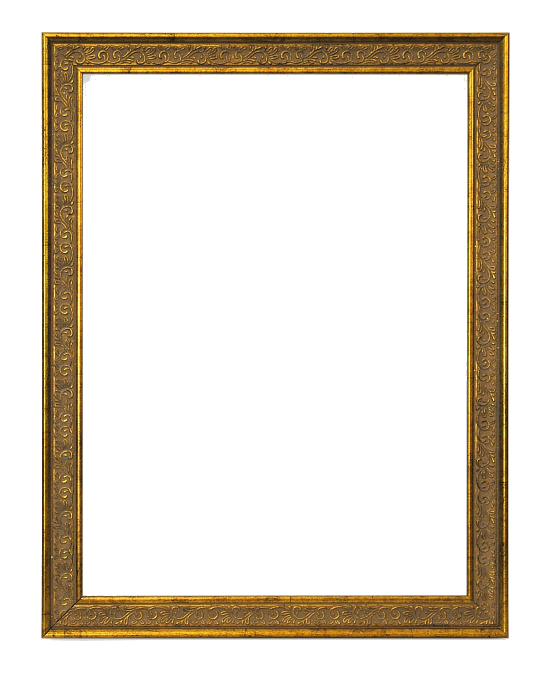 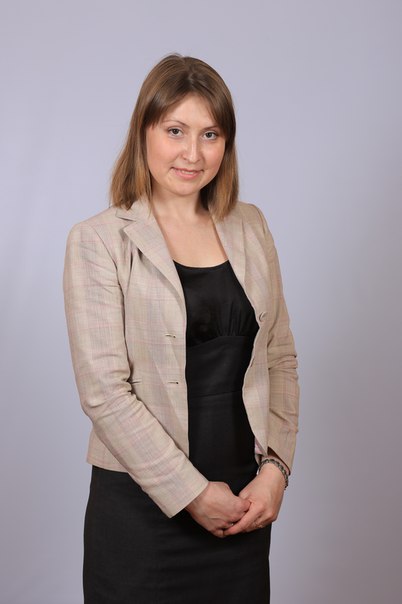 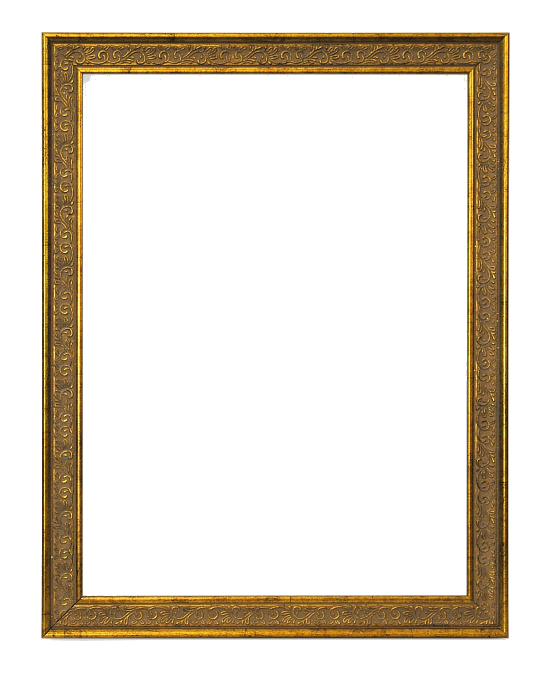 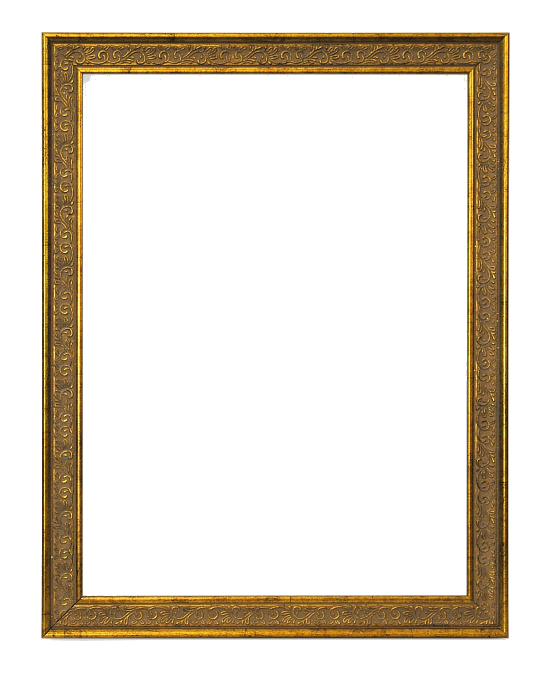 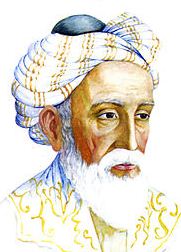 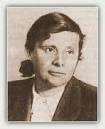 Маматханова Нигора Асроровна
Бари Нина Карловна
Гиясаддин Абу-ль-Фатх Омар абн
Победитель:
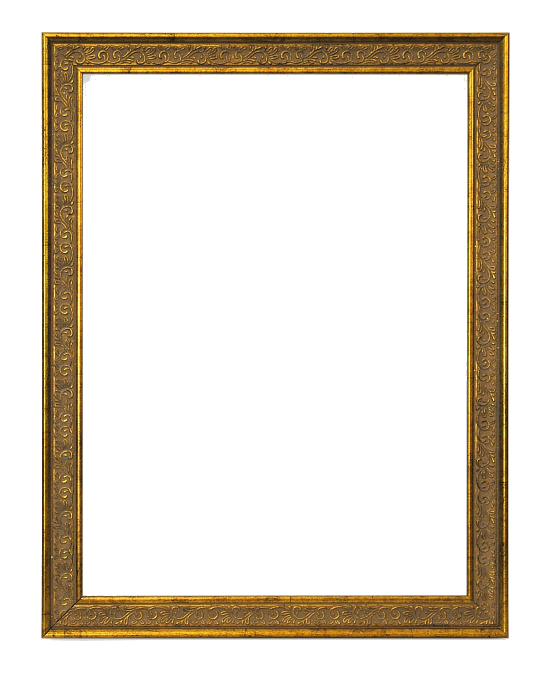 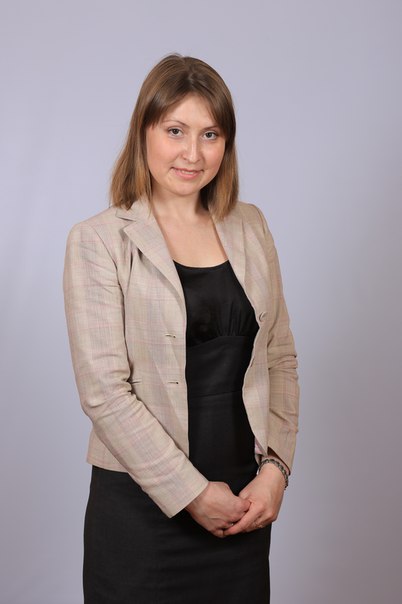 Маматханова Нигора Асроровна
НОМИНАЦИЯ: 
“ЛУЧШИЙ ХИМИК-АЛХИМИК”
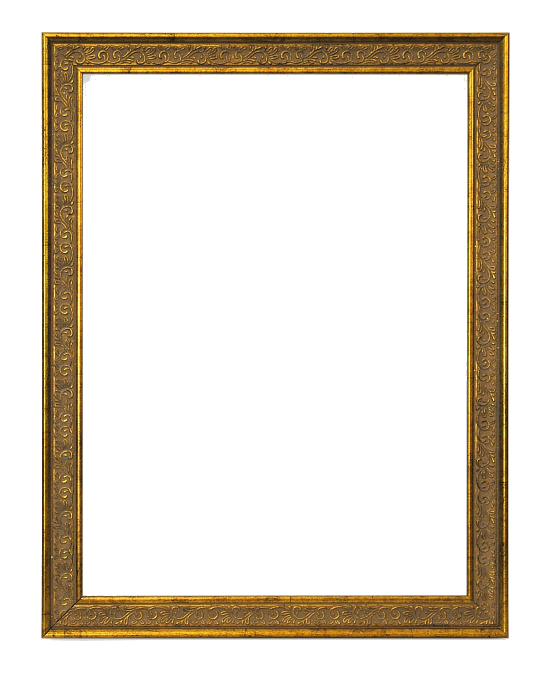 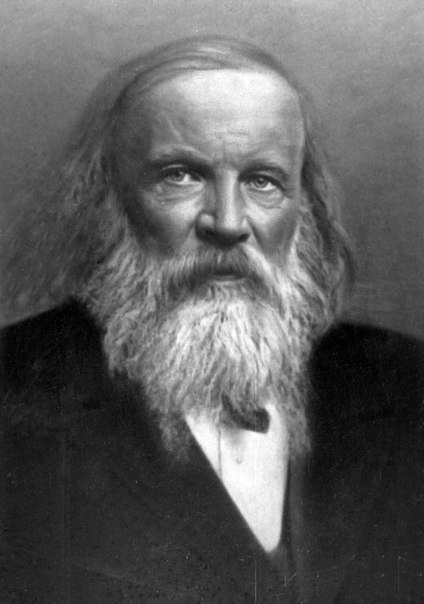 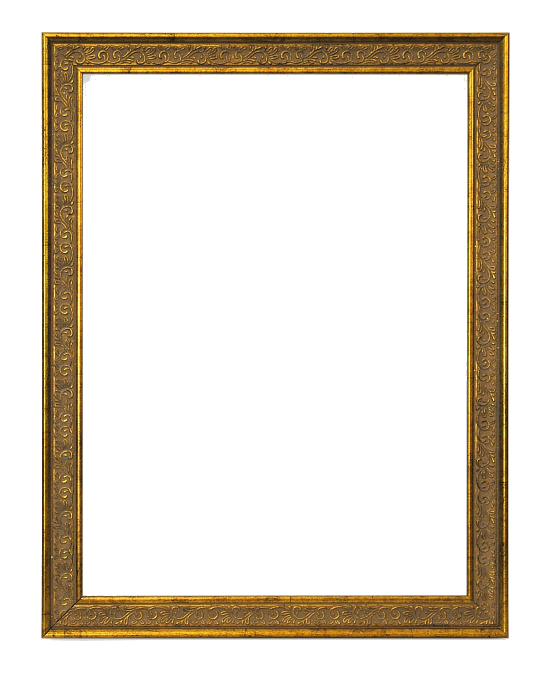 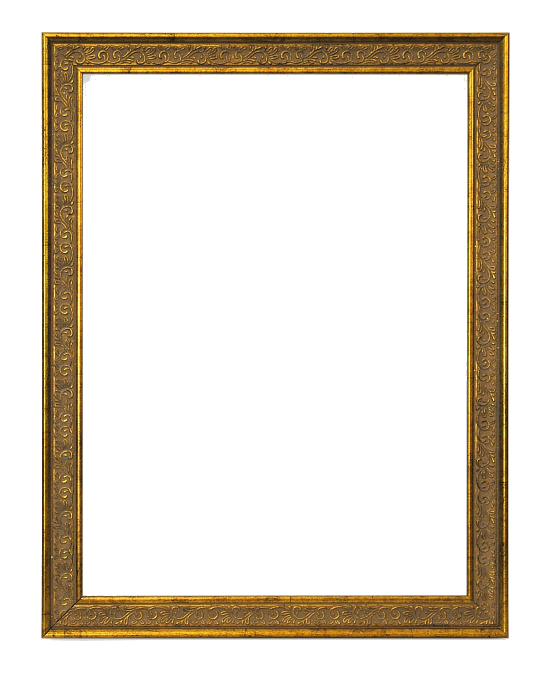 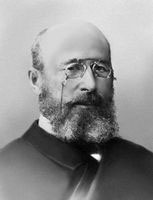 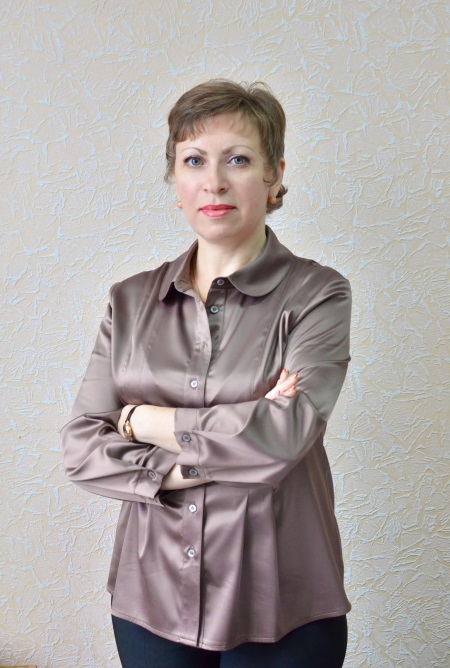 Д.И. Минделеев
Н.В. Миргалеева
А.М. Бутлеров
ПОБЕДИТЕЛЬ:
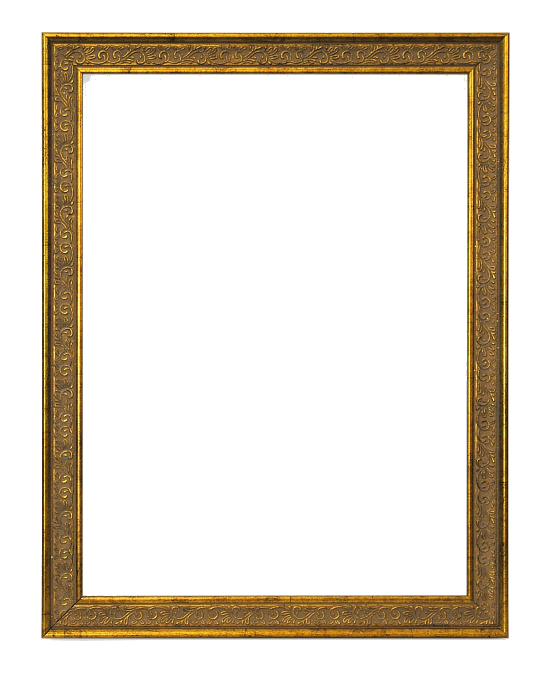 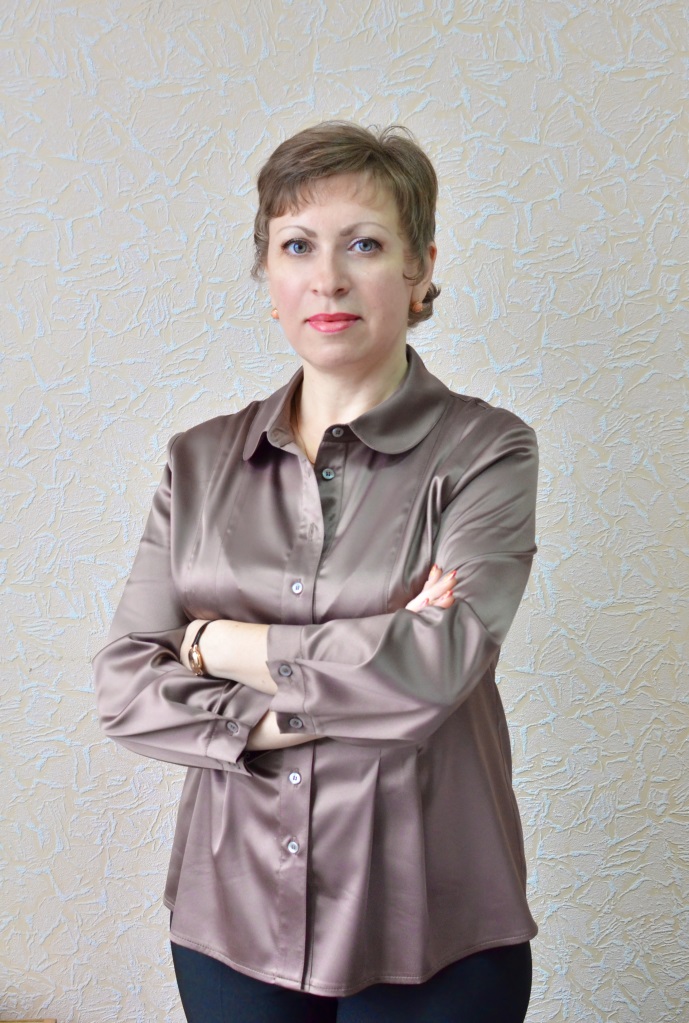 Н.В. Миргалеева
НОМИНАЦИЯ:“ЛУЧШИЙ БИОЛОГ”
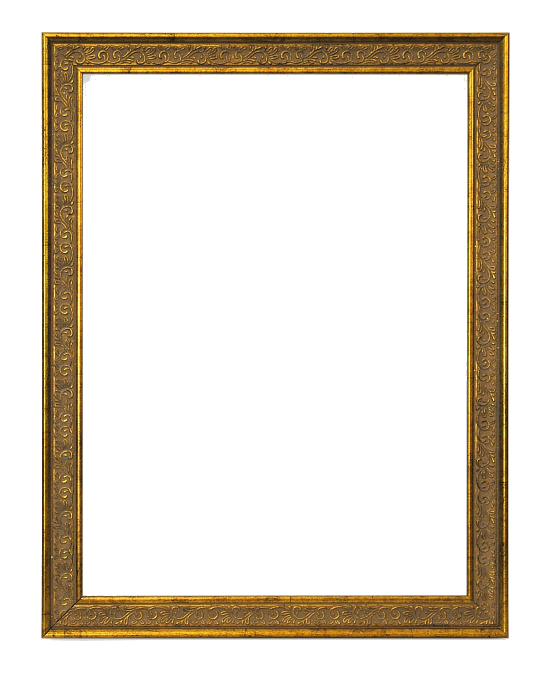 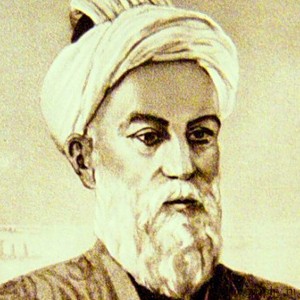 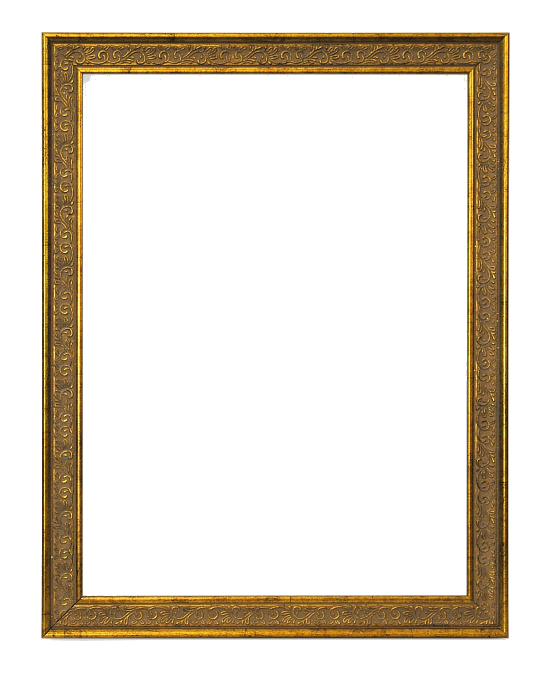 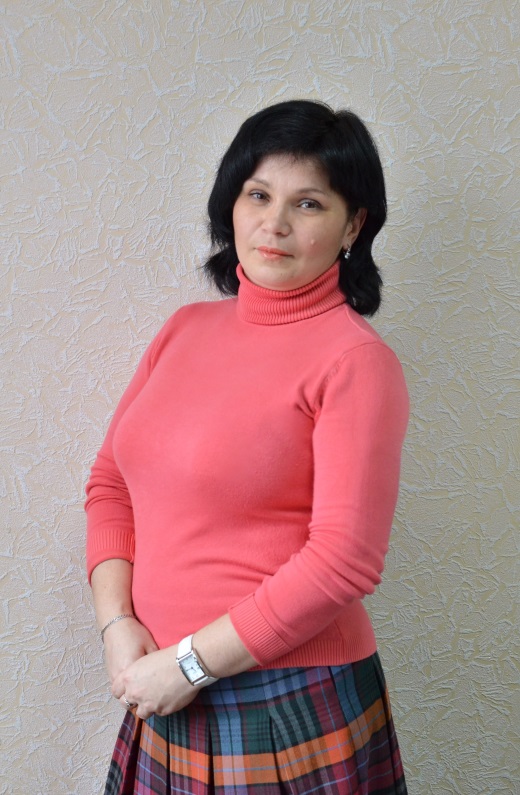 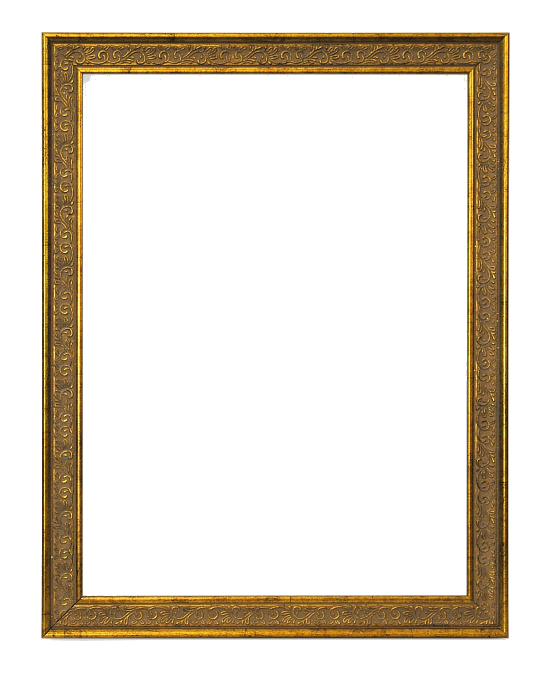 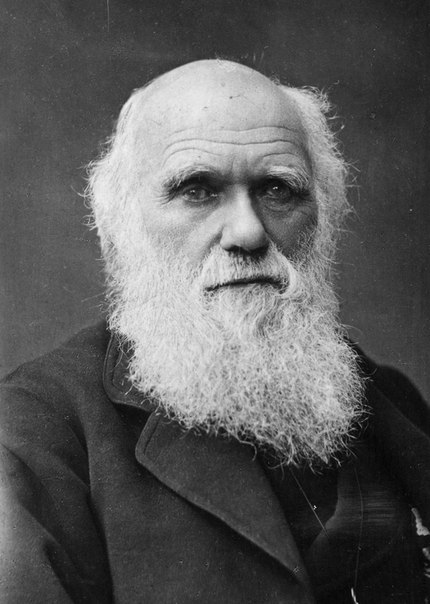 Авиценна
Чарльз Дарвин
Л.Ш. Серазутдинова
ПОБЕДИТЕЛЬ:
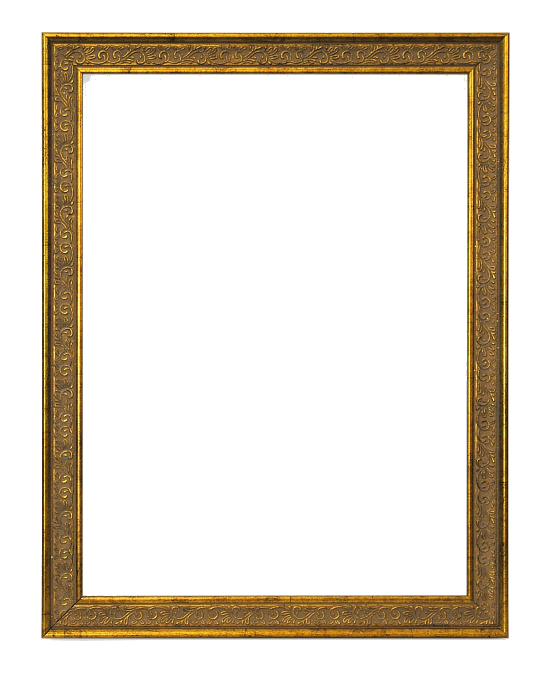 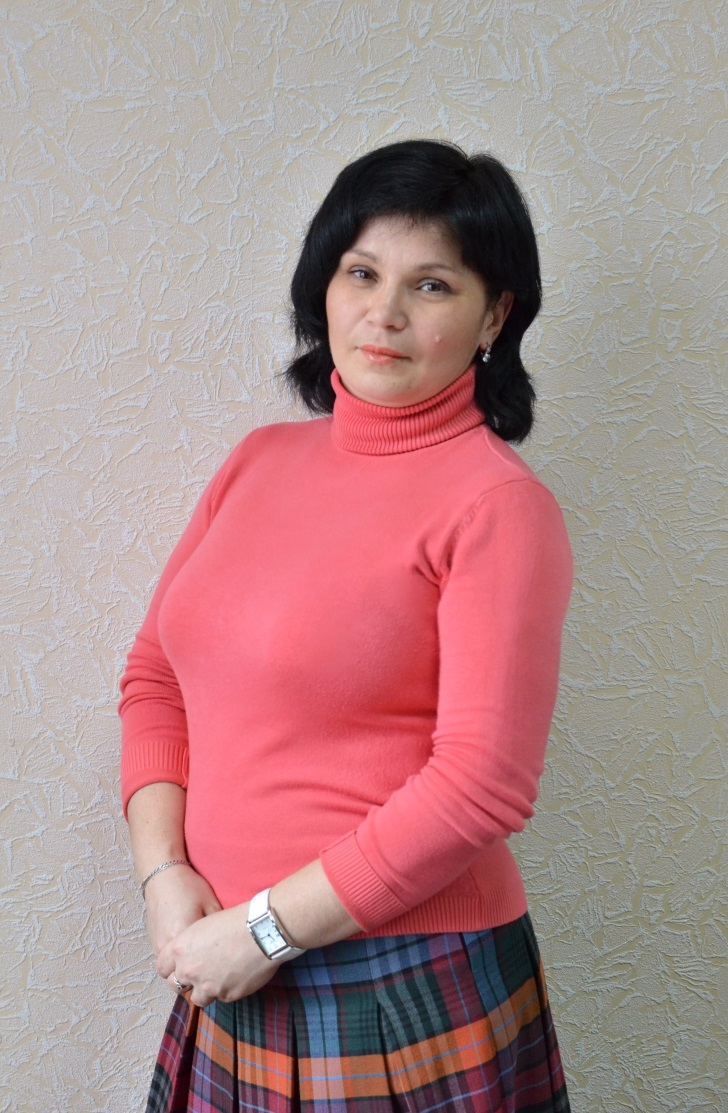 Серазутдинова Ляля Шагитовна
НОМИНАЦИЯ: 
“ЛУЧШИЙ ГЕОГРАФ И ПУТЕШЕСТВЕННИК”
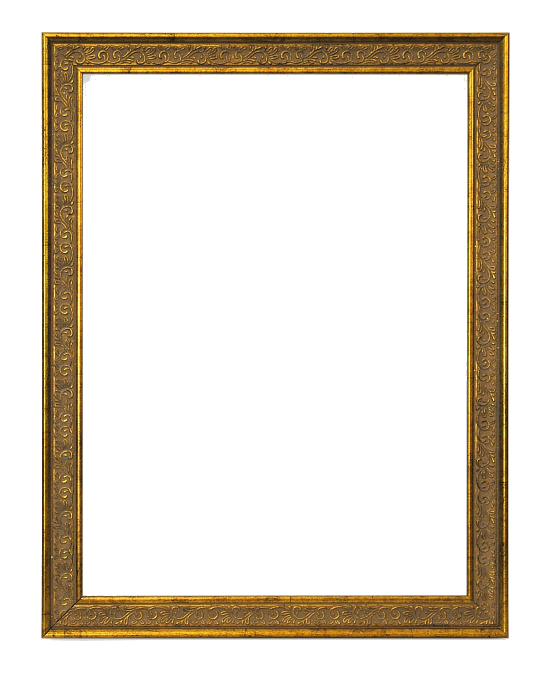 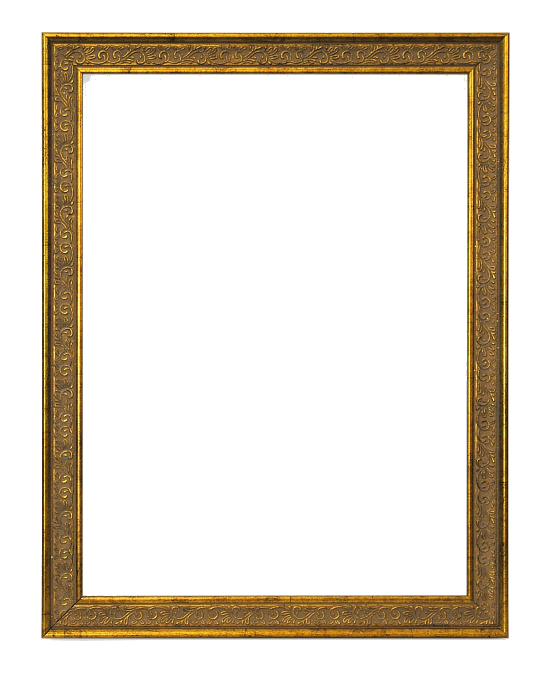 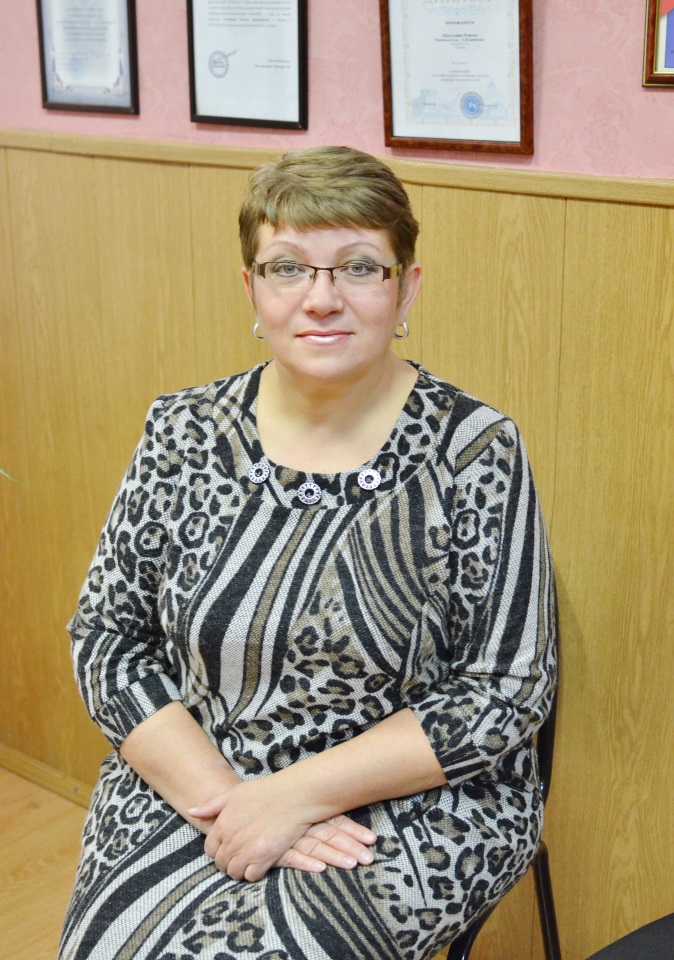 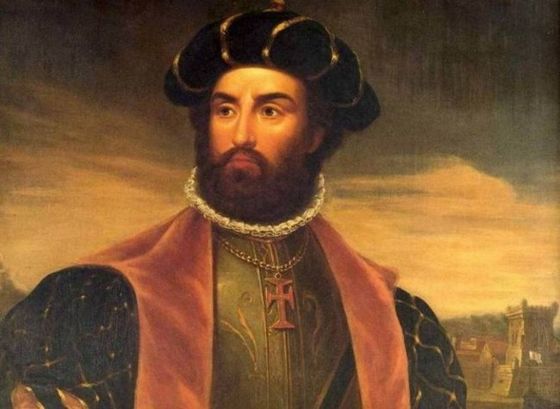 Васко де Гама
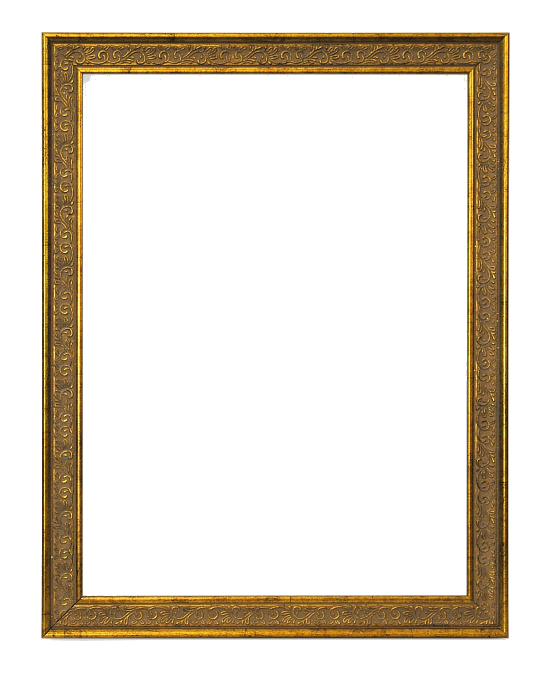 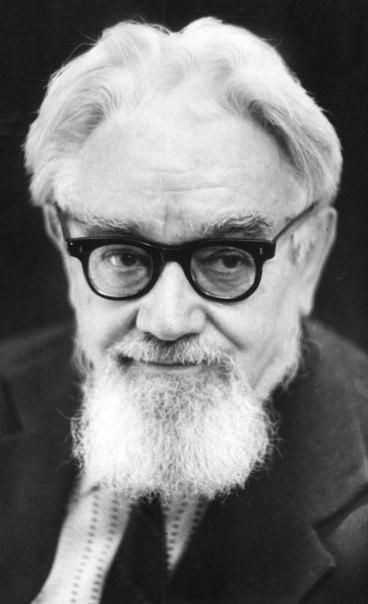 Юрий Костантинович
С.В. Архипова
ПОБЕДИТЕЛЬ:
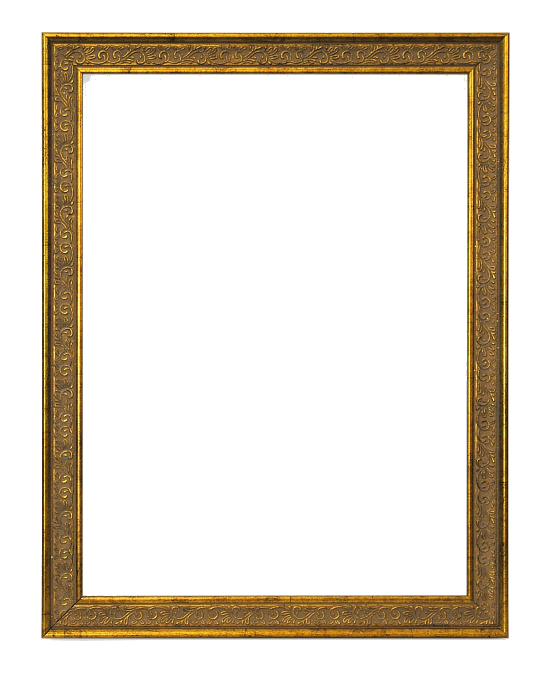 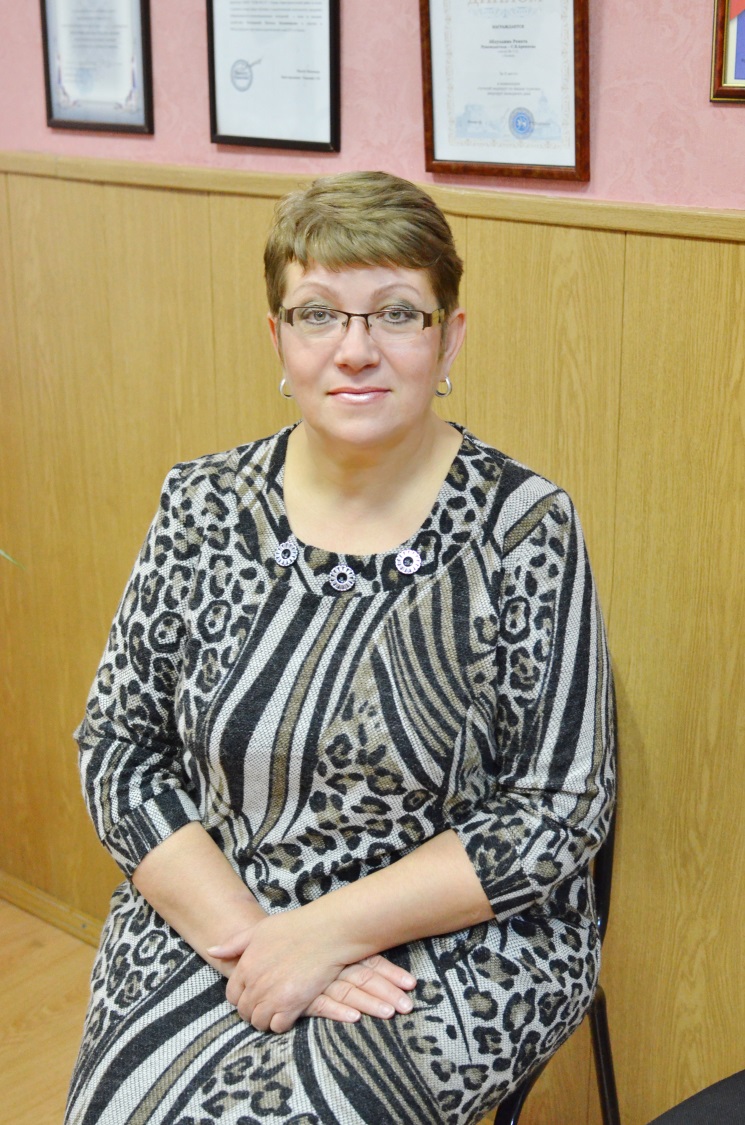 Архипова Светлана Владимировна
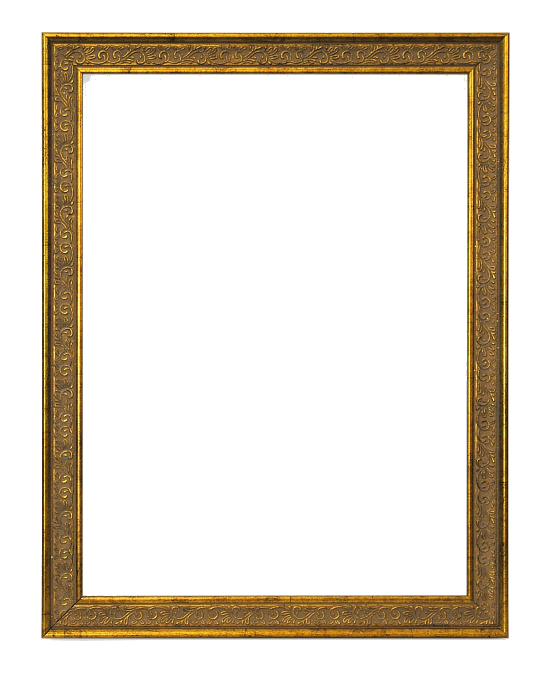 НОМИНАЦИЯ: “ЛУЧШИЙ ФИЗРУК”
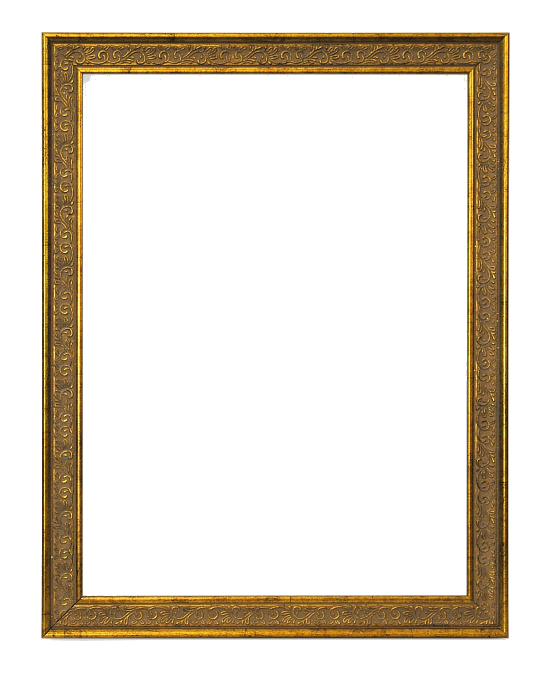 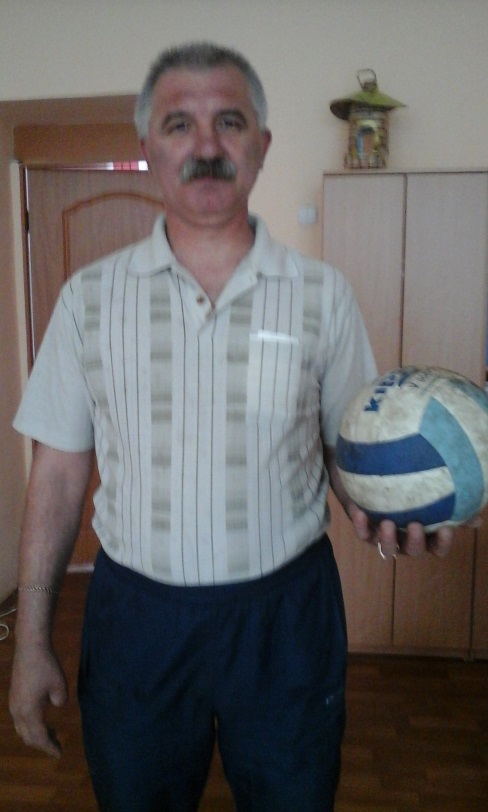 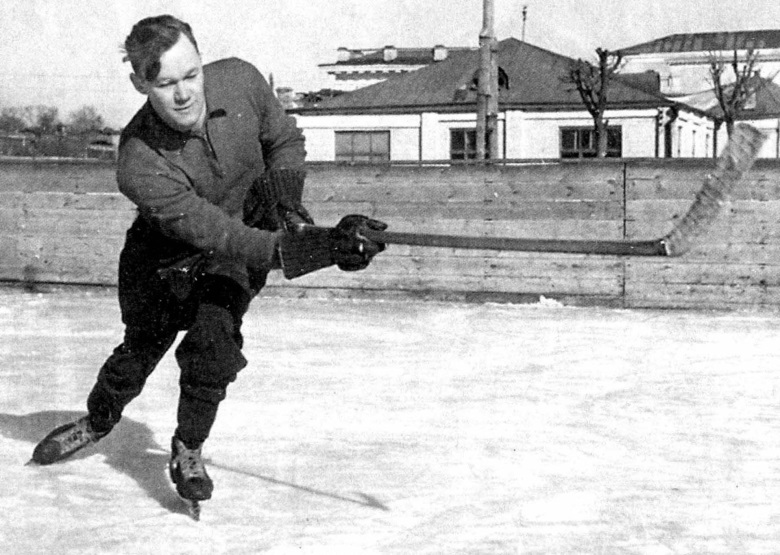 Всеволод Бобров
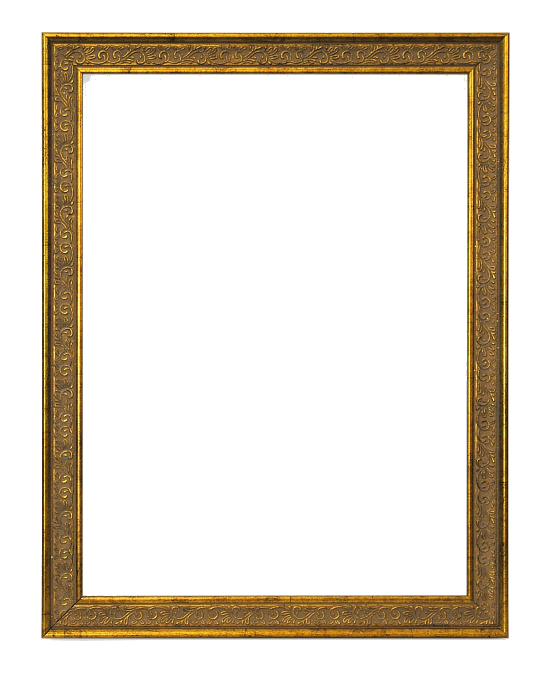 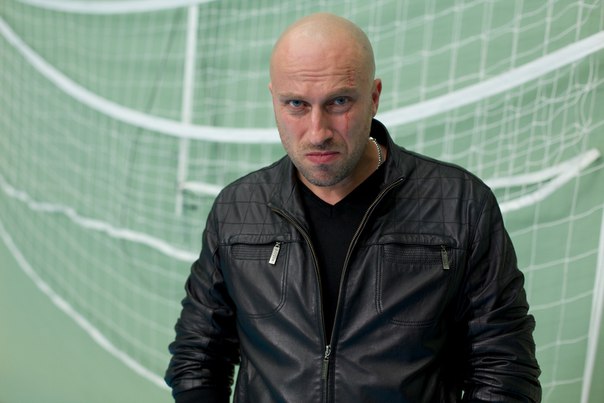 П.В. Хамируллин
Дмитрий Нагиев
ПОБЕДИТЕЛЬ:
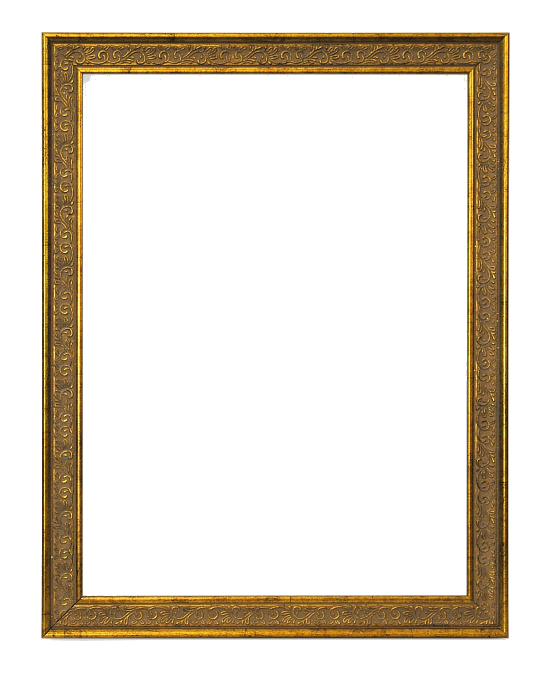 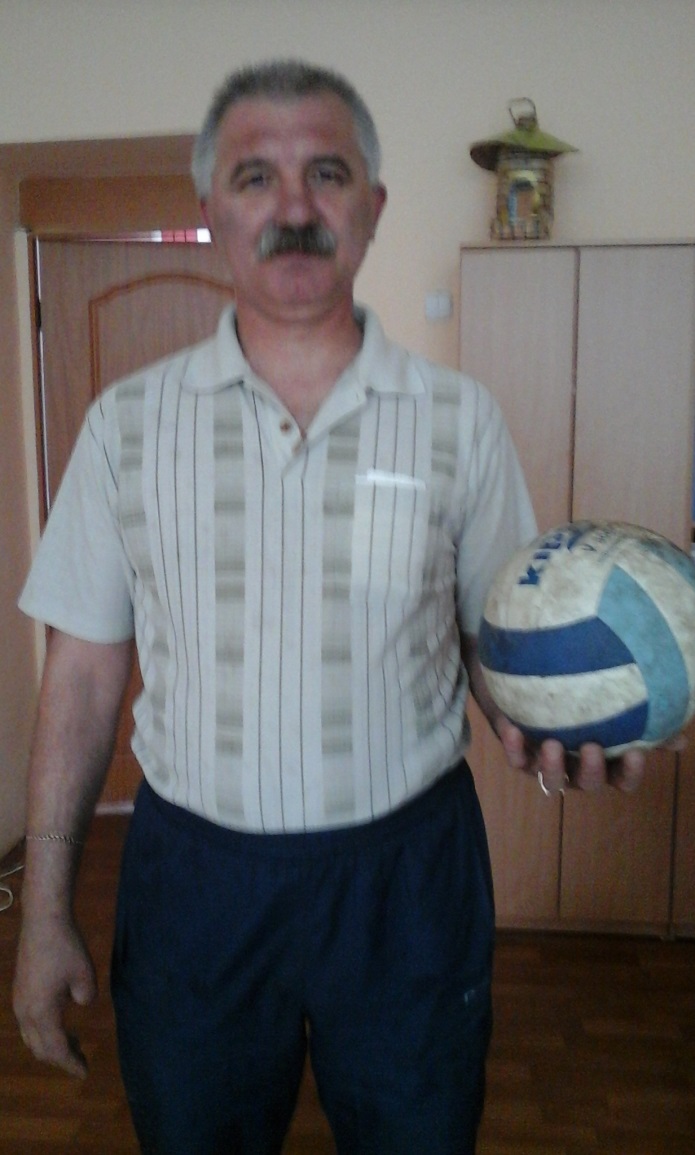 Павел Рафисович Хамируллин
НОМИНАЦИЯ:
 “ЛУЧШИЙ УЧИТЕЛЬ ОСНОВ БЕЗОПАСНОСТИ ЖИЗНИ”
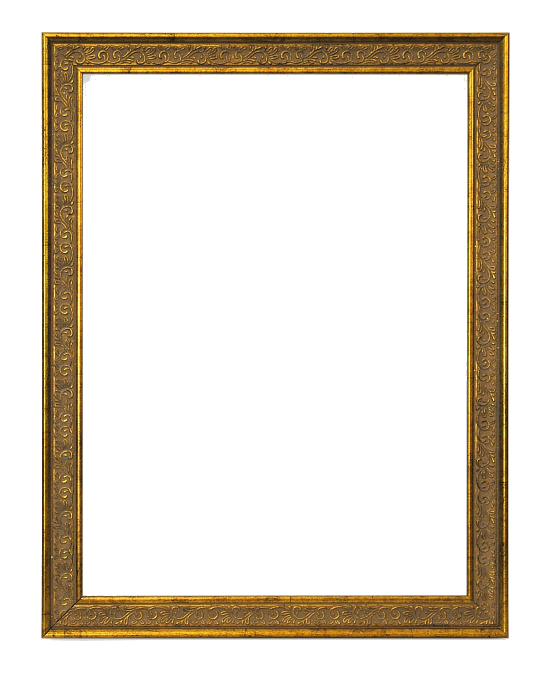 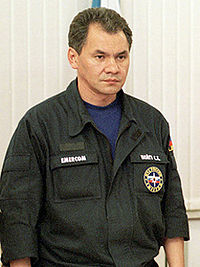 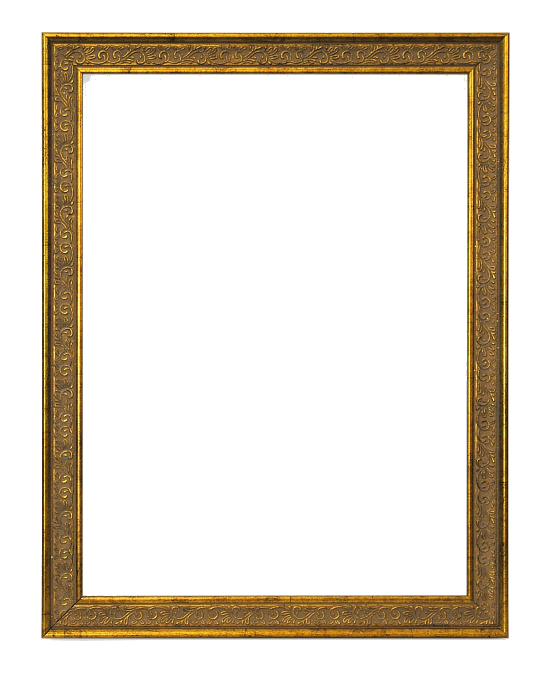 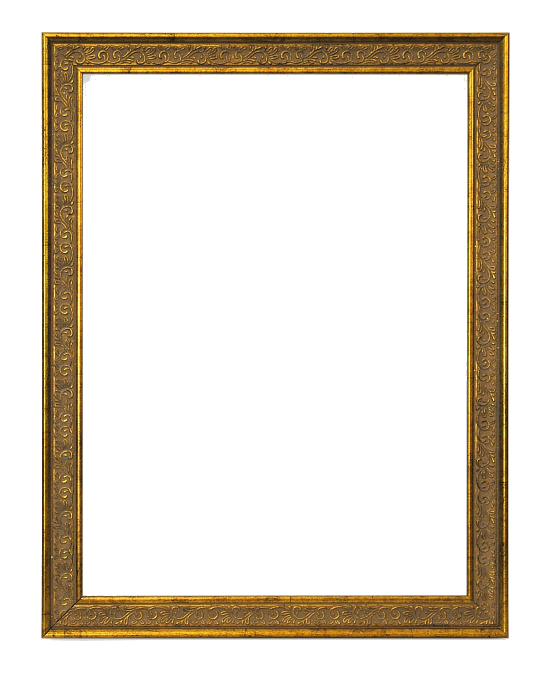 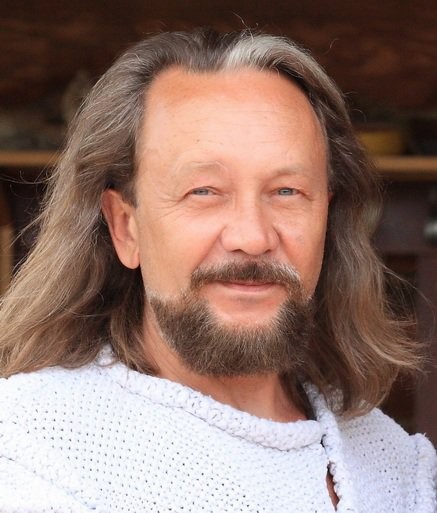 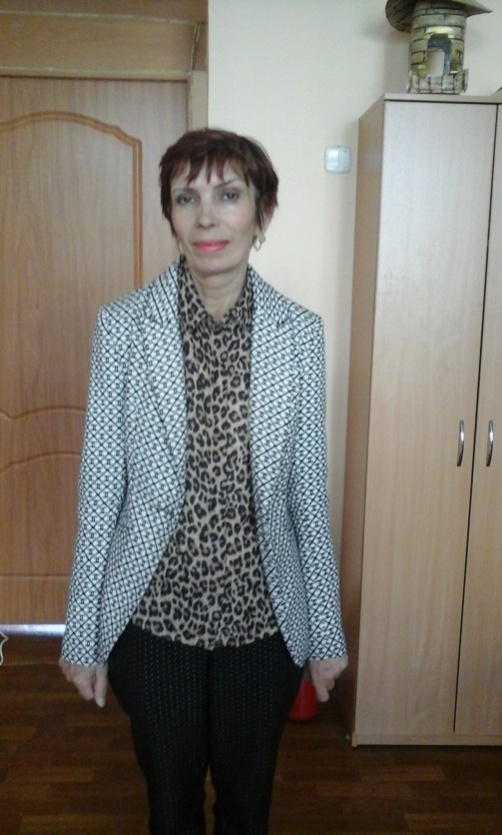 С.К. Шойгу
Л.В. Тихонова
Виталий Сундаков
ПОБЕДИТЕЛЬ:
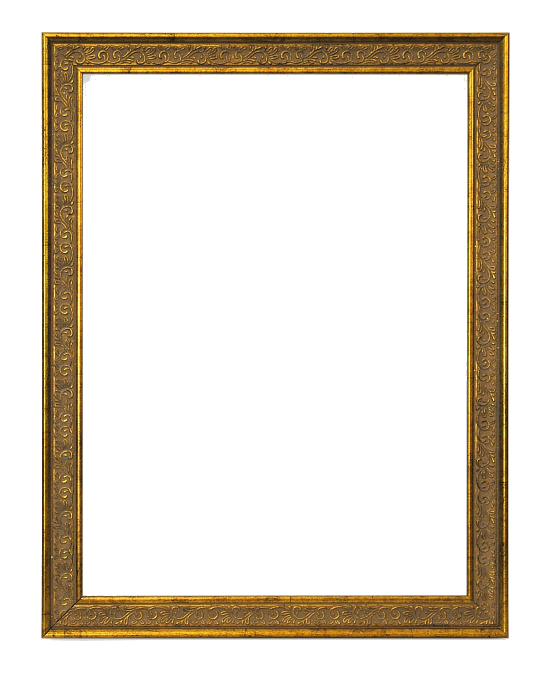 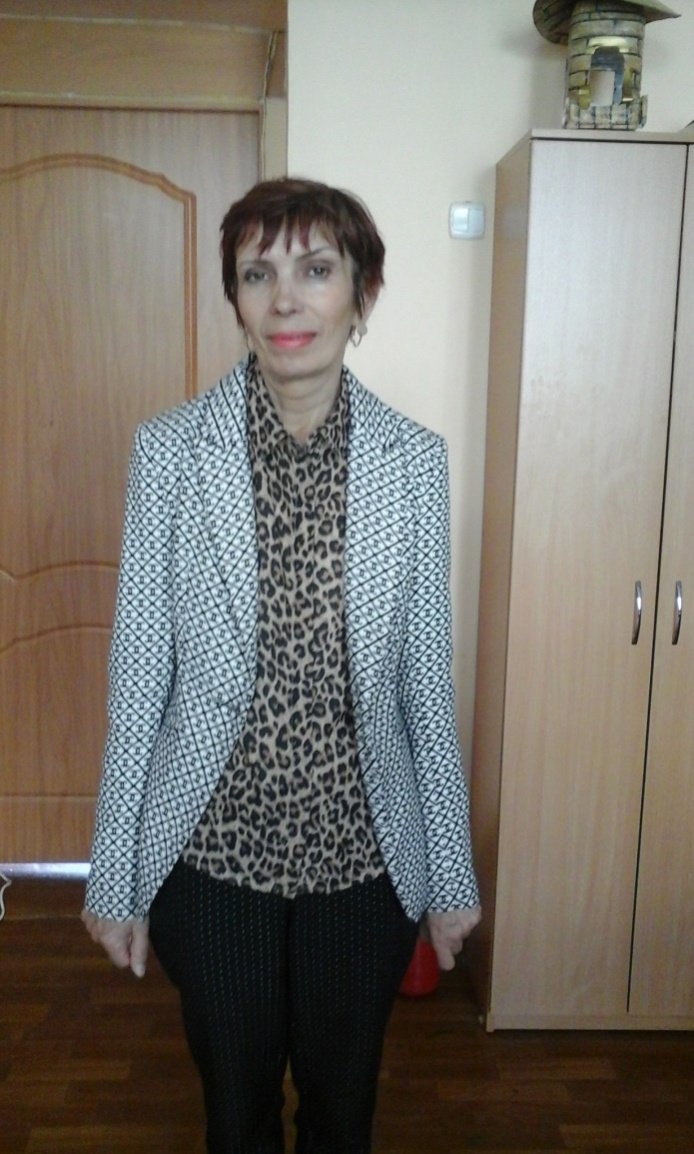 Тихонова Лилия Валетиновна
НОМИНАЦИЯ: “ЛУЧШИЙ ИСКУССТВОВЕД”
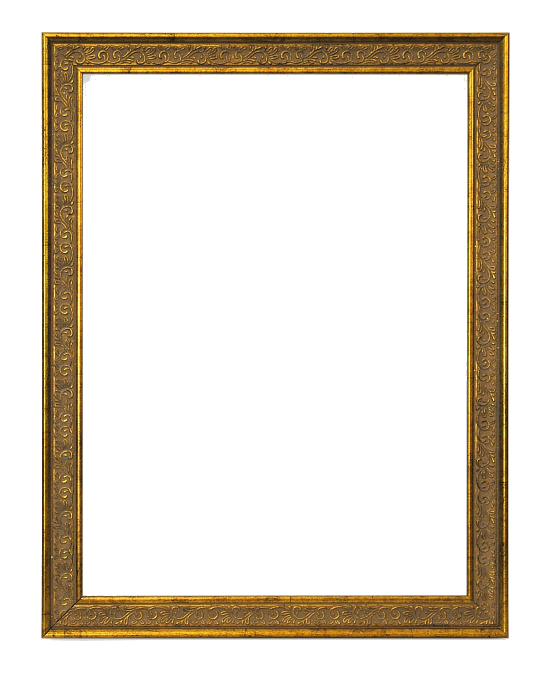 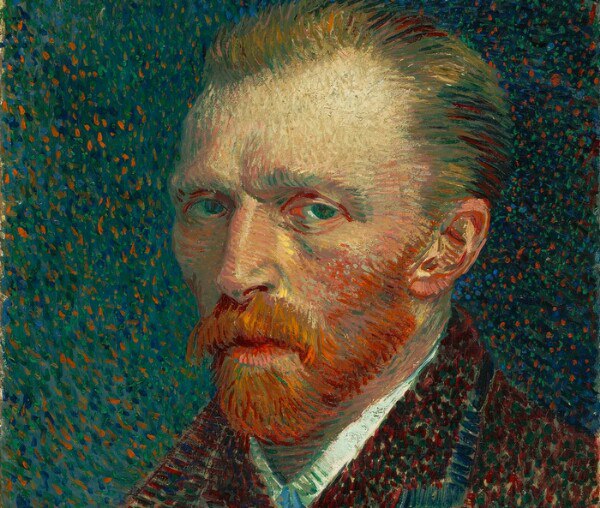 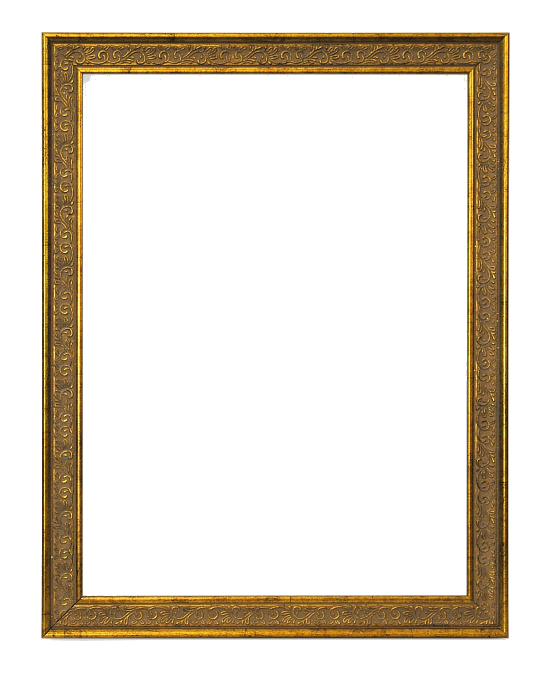 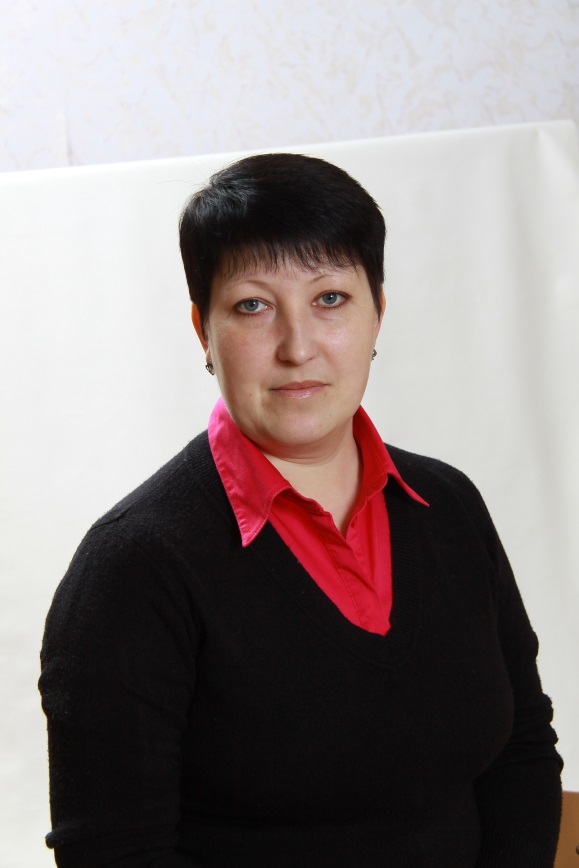 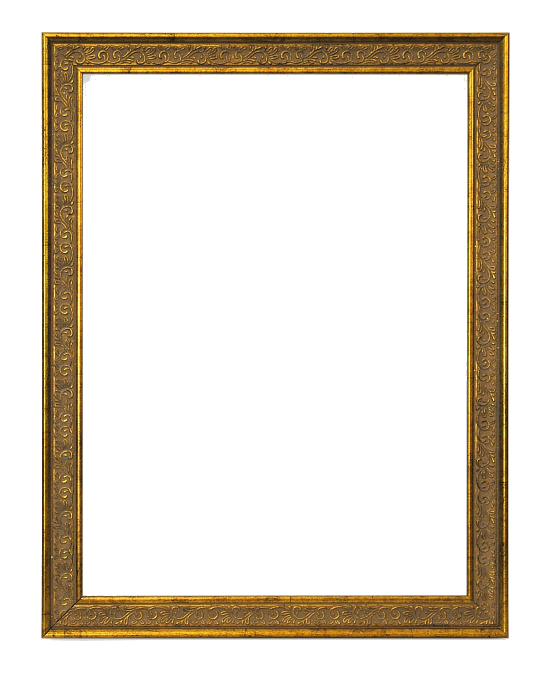 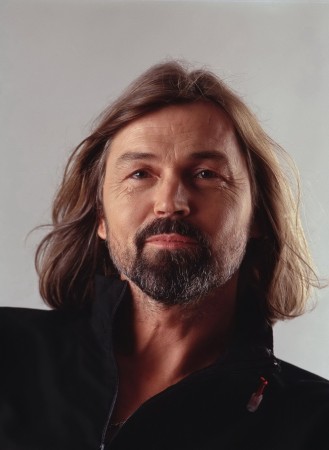 Ван Гог
Никас Сафронов
О.В. Семененко
ПОБЕДИТЕЛЬ:
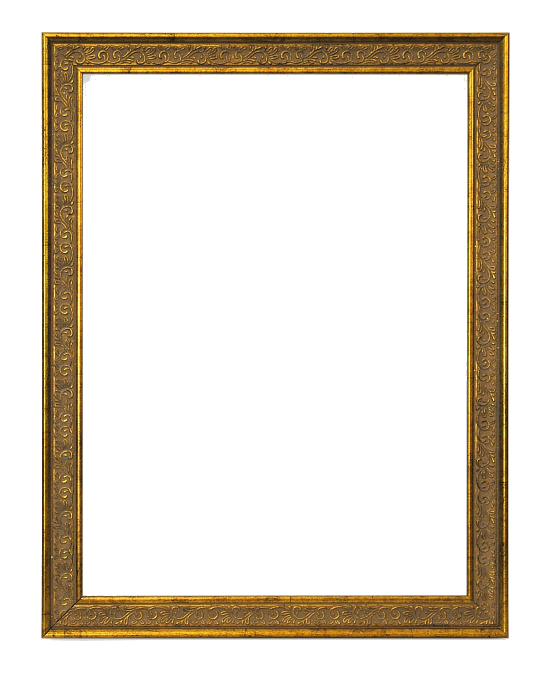 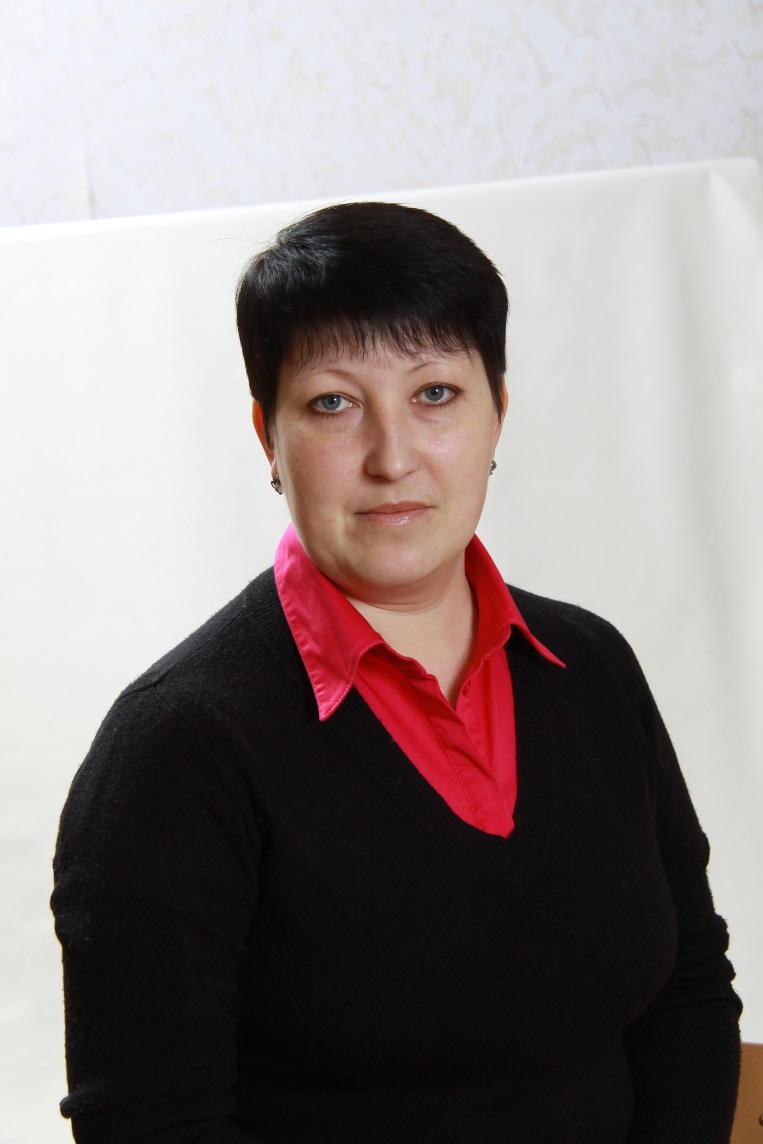 Семененко Оксана Владимировна
НОМИНАЦИЯ: “ЛУЧШИЙ АНГЛИЧАНИН”
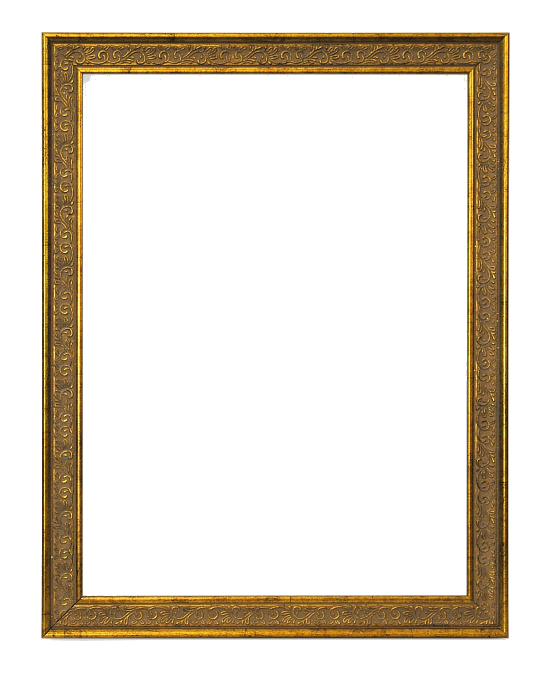 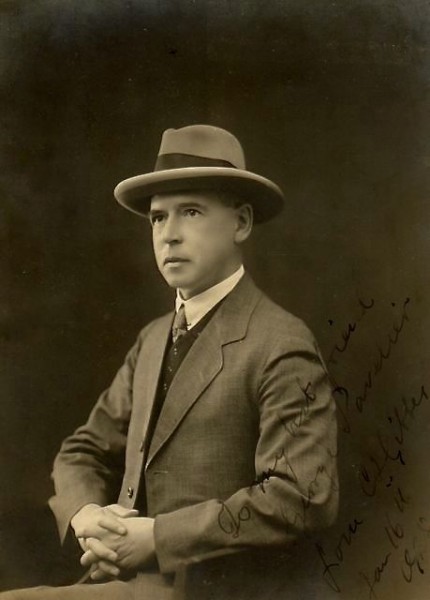 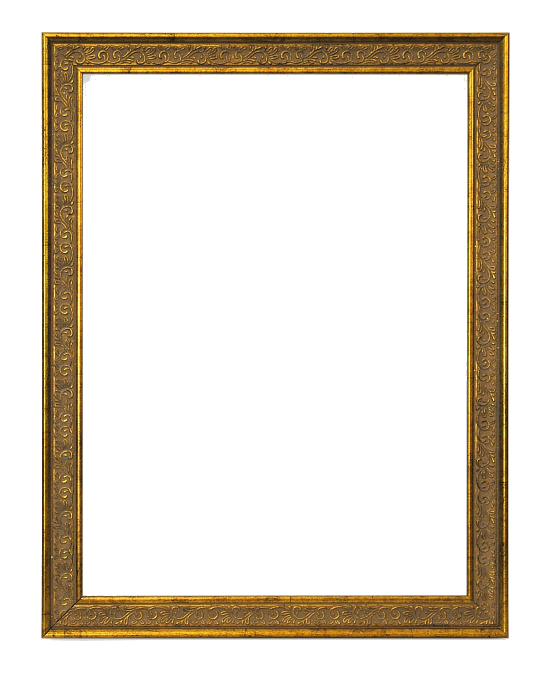 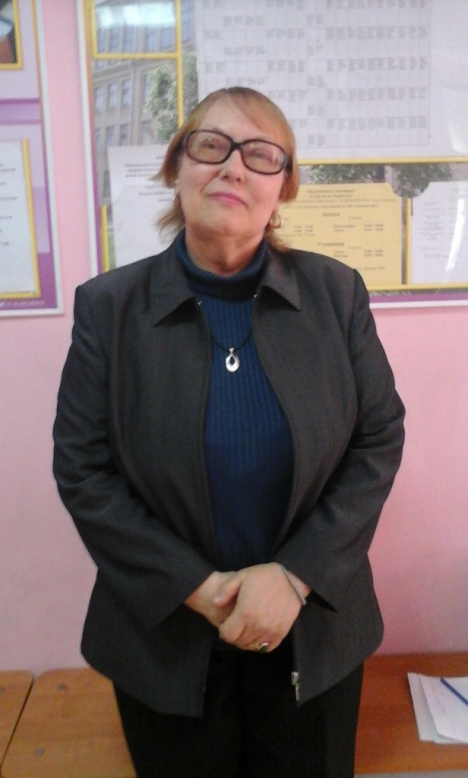 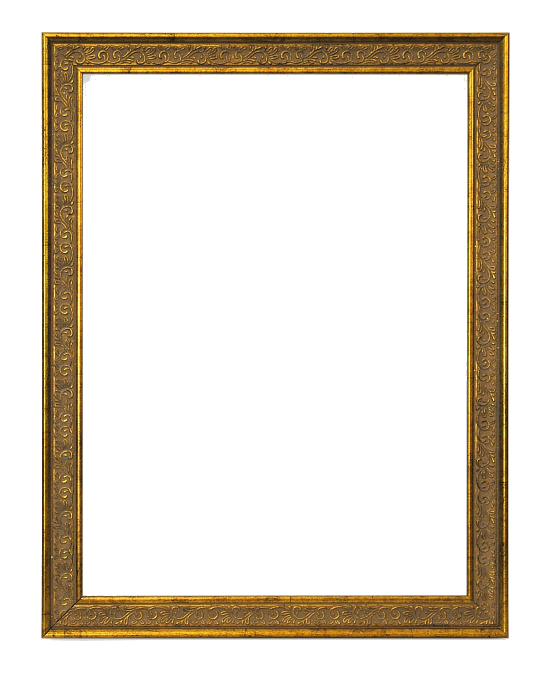 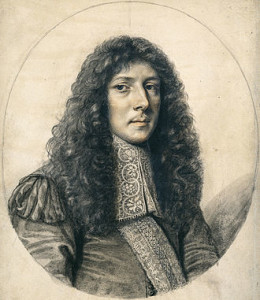 Чарльз Сидней Гиббс
Н.С. Абдрафикова
Джон Обри
ПОБЕДИТЕЛЬ:
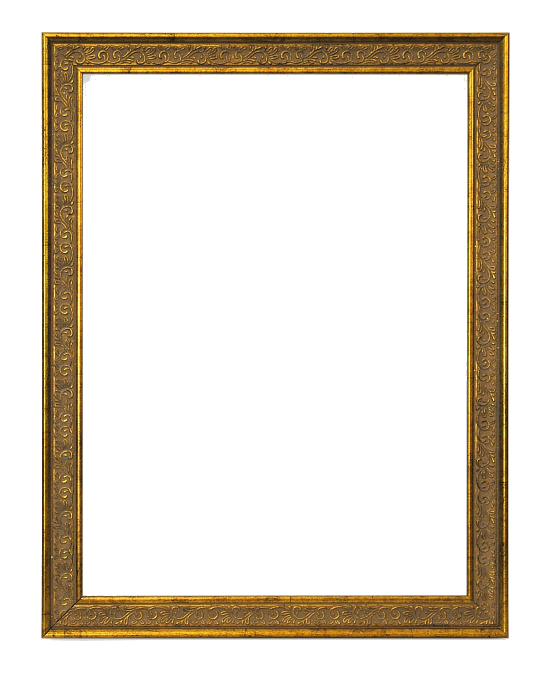 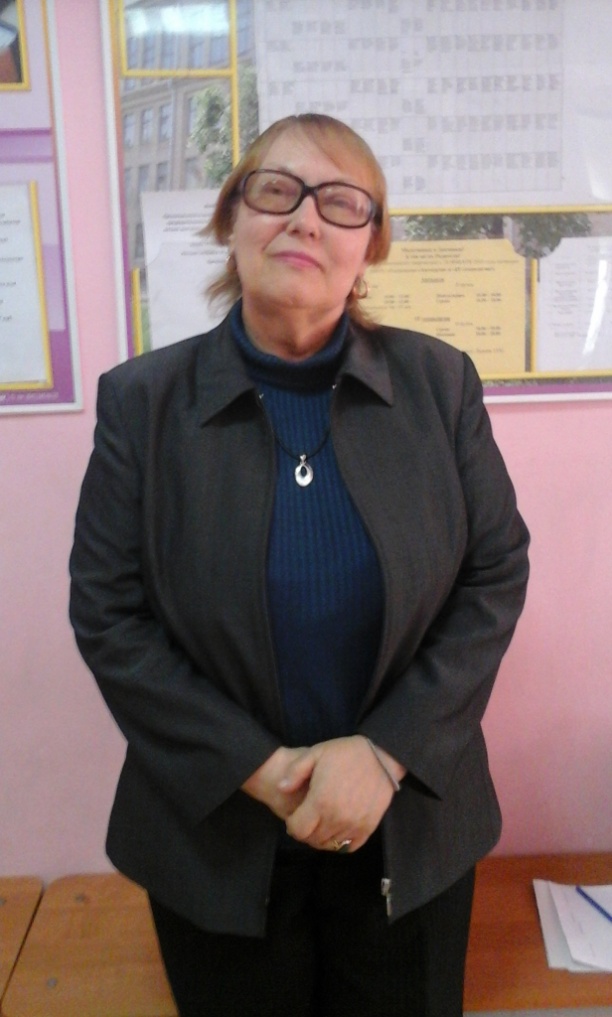 Абдрафикова Наталья Сулиймановна
НОМИНАЦИЯ: 
“ЛУЧШИЙ ТАТАРСКИЙ ПРОСВЕТИТЕЛЬ”
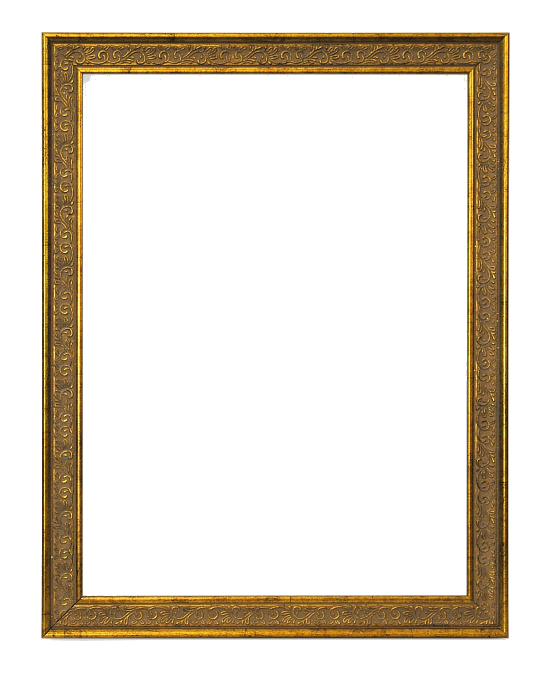 Каюм Насыри
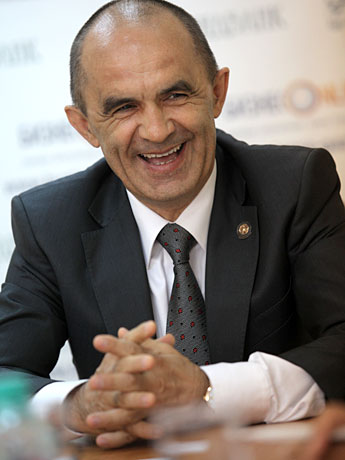 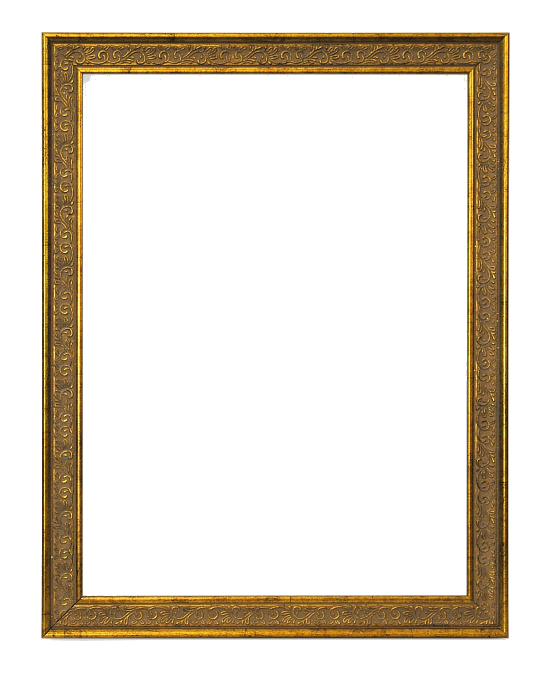 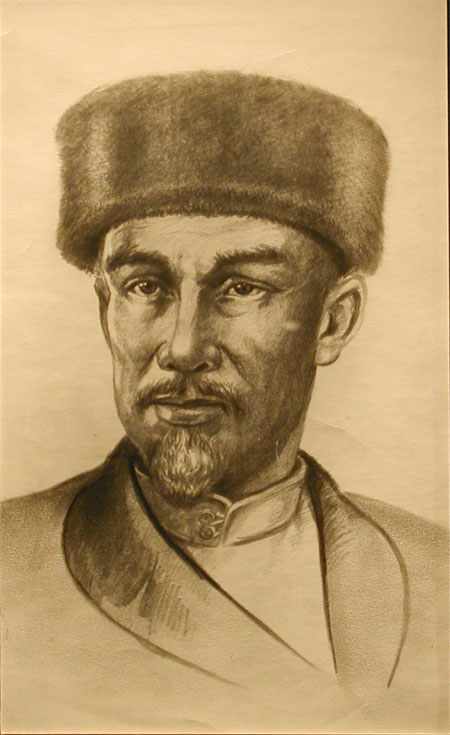 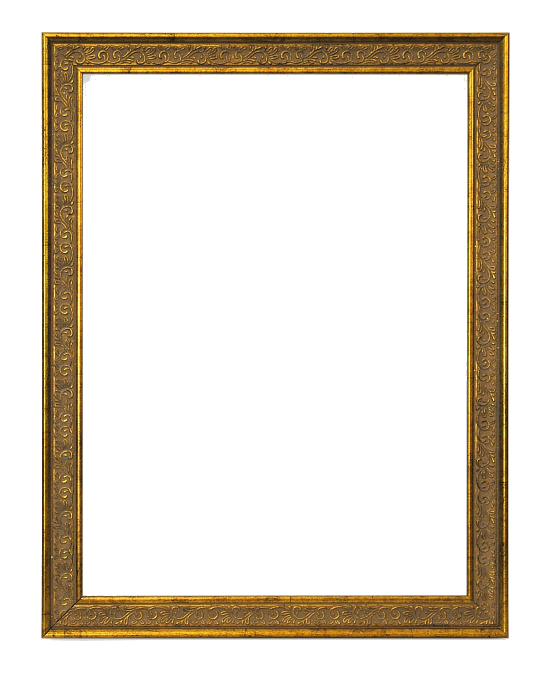 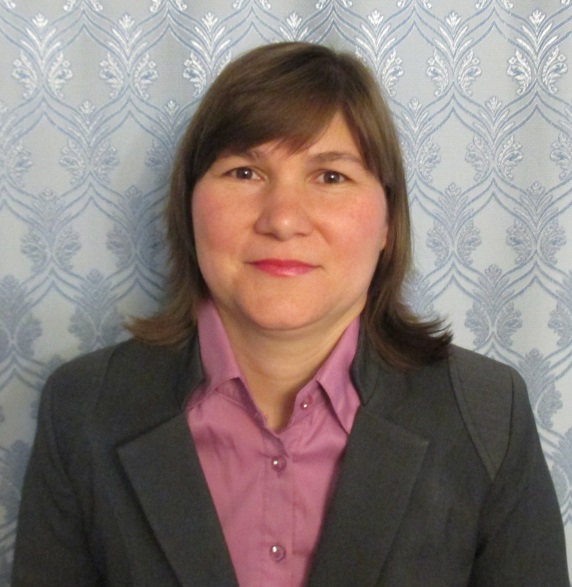 Э.Н. Фаттахов
Л.Ф. Шакирова
ПОБЕДИТЕЛЬ:
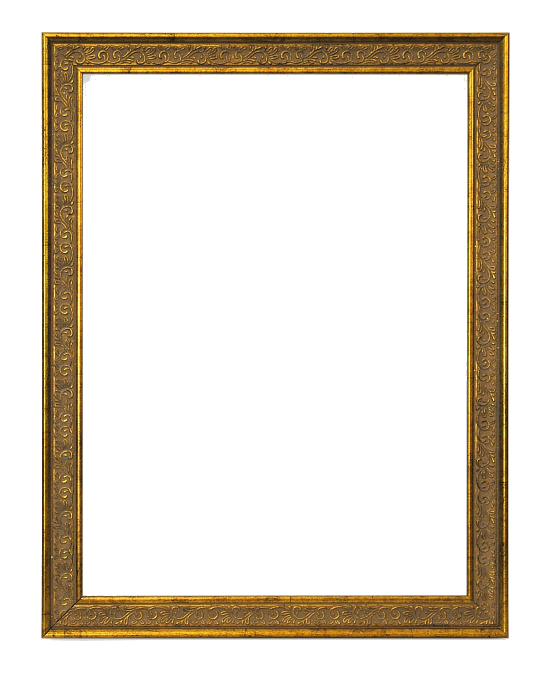 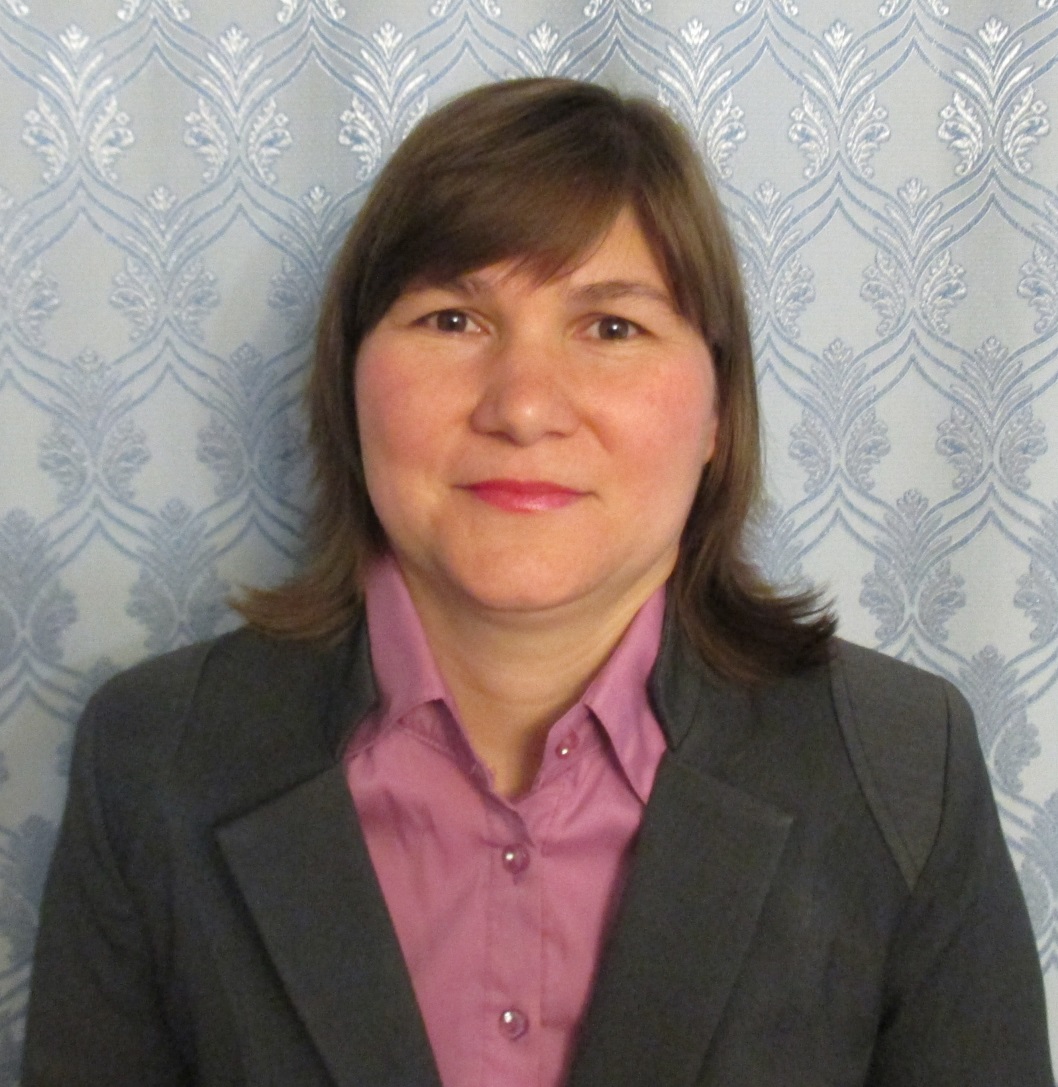 Шакирова Лилия Файзрахмановна
САМЫЙ ЛУЧШИЙ КЛАССНЫЙ РУКОВОДИТЕЛЬ:
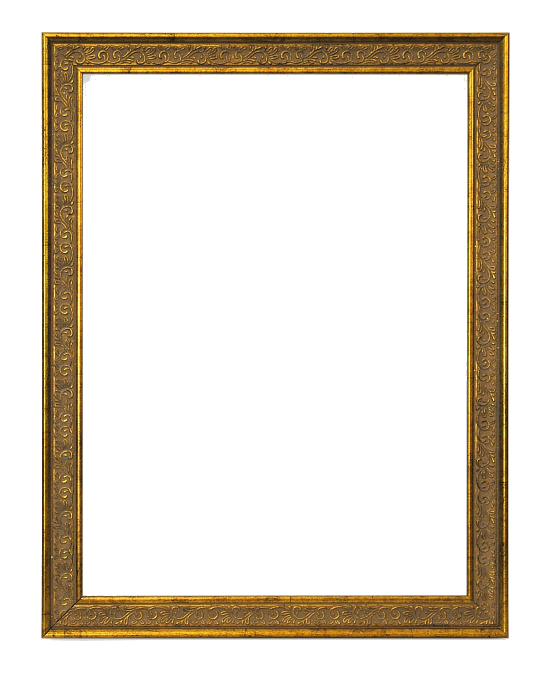 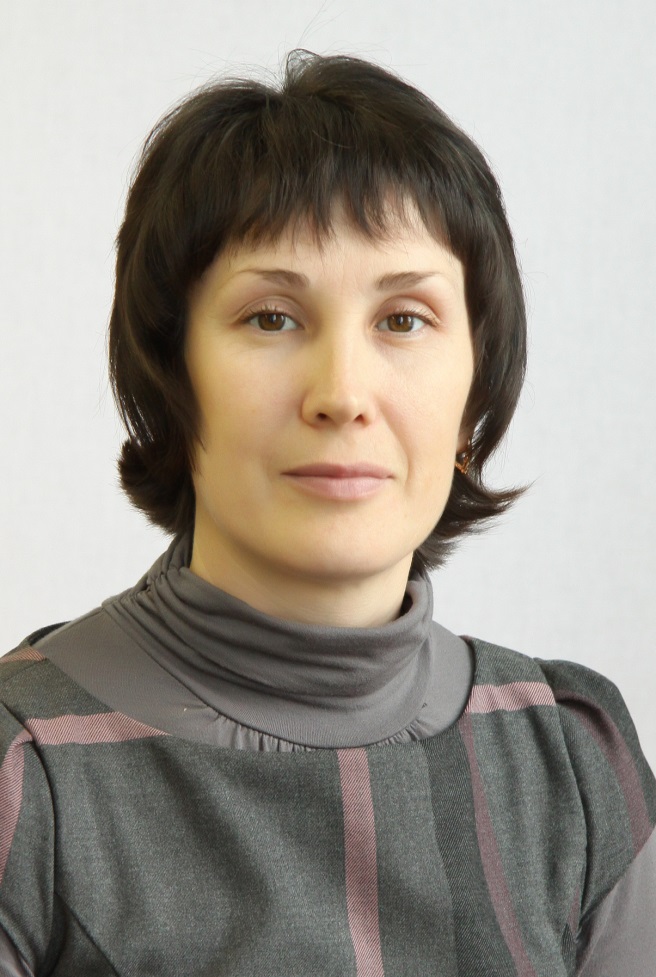 Гараева Айсылу Валидовна
ЦЕРЕМОНИЯ “ИНИЦИАТИВА 2016” БЫЛА СОЗДАНА ПРИ ПОМОЩИ ПОДДЕРЖКИ УЧЕНИКОВ 9А КЛАССА